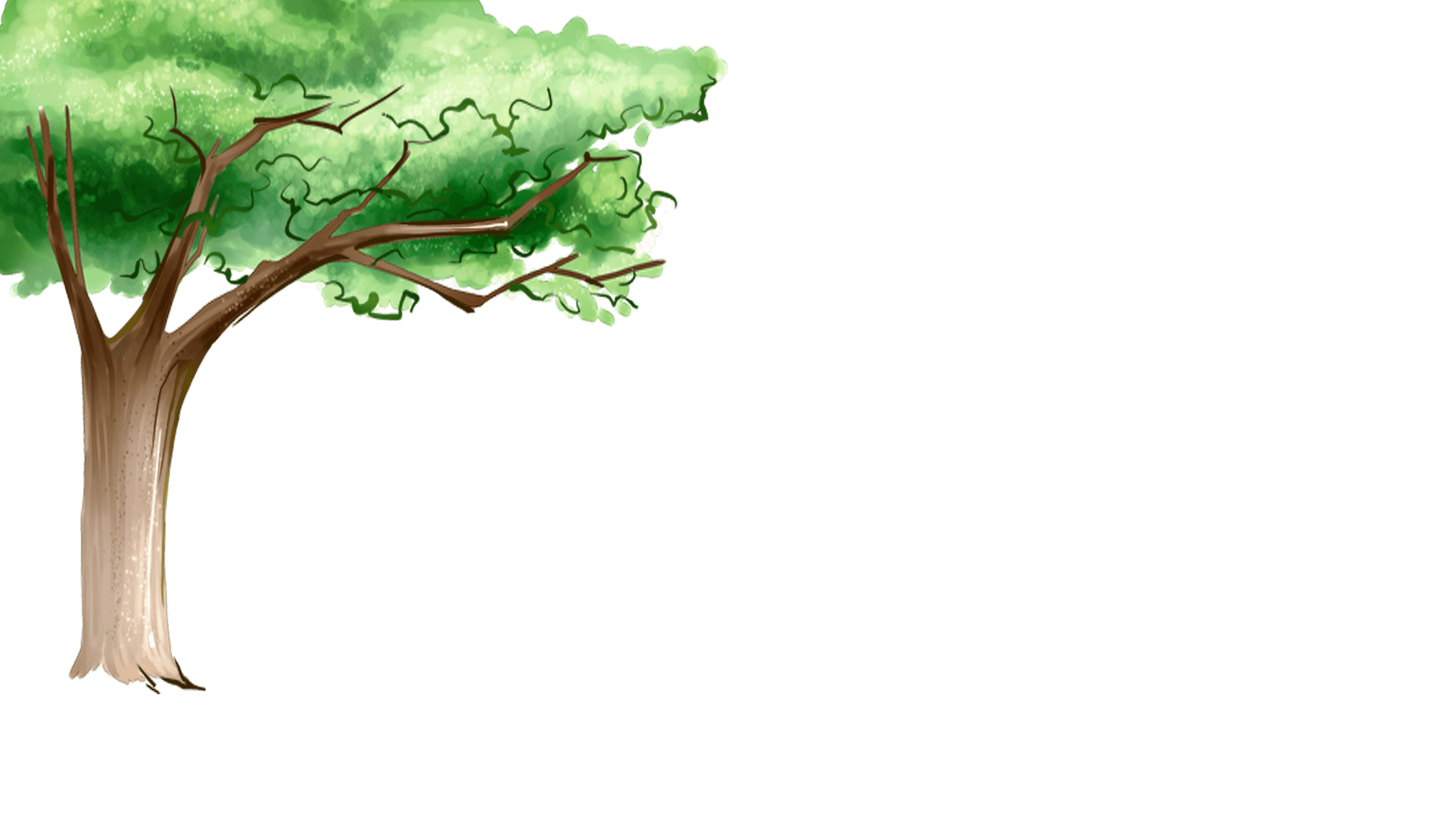 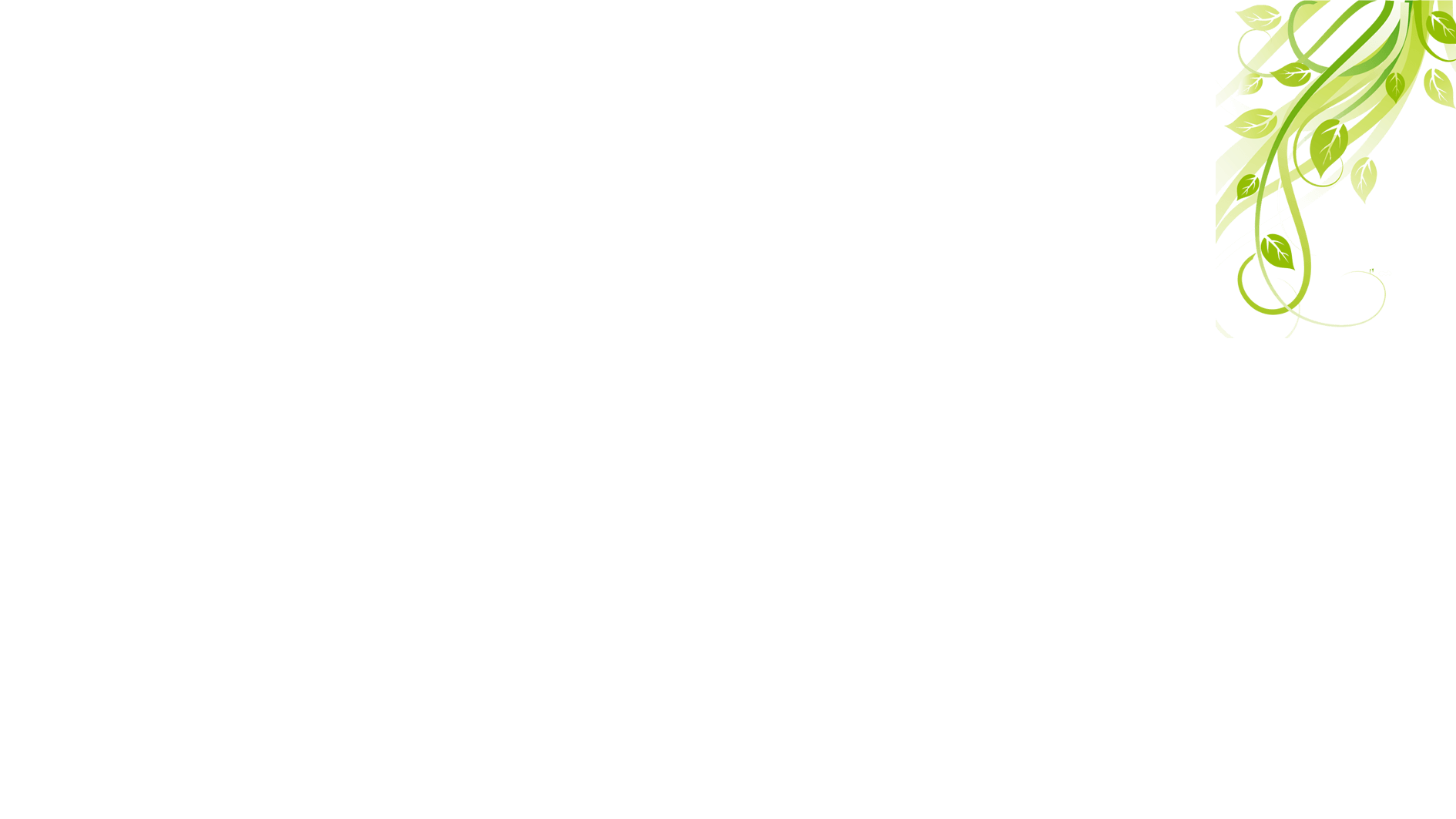 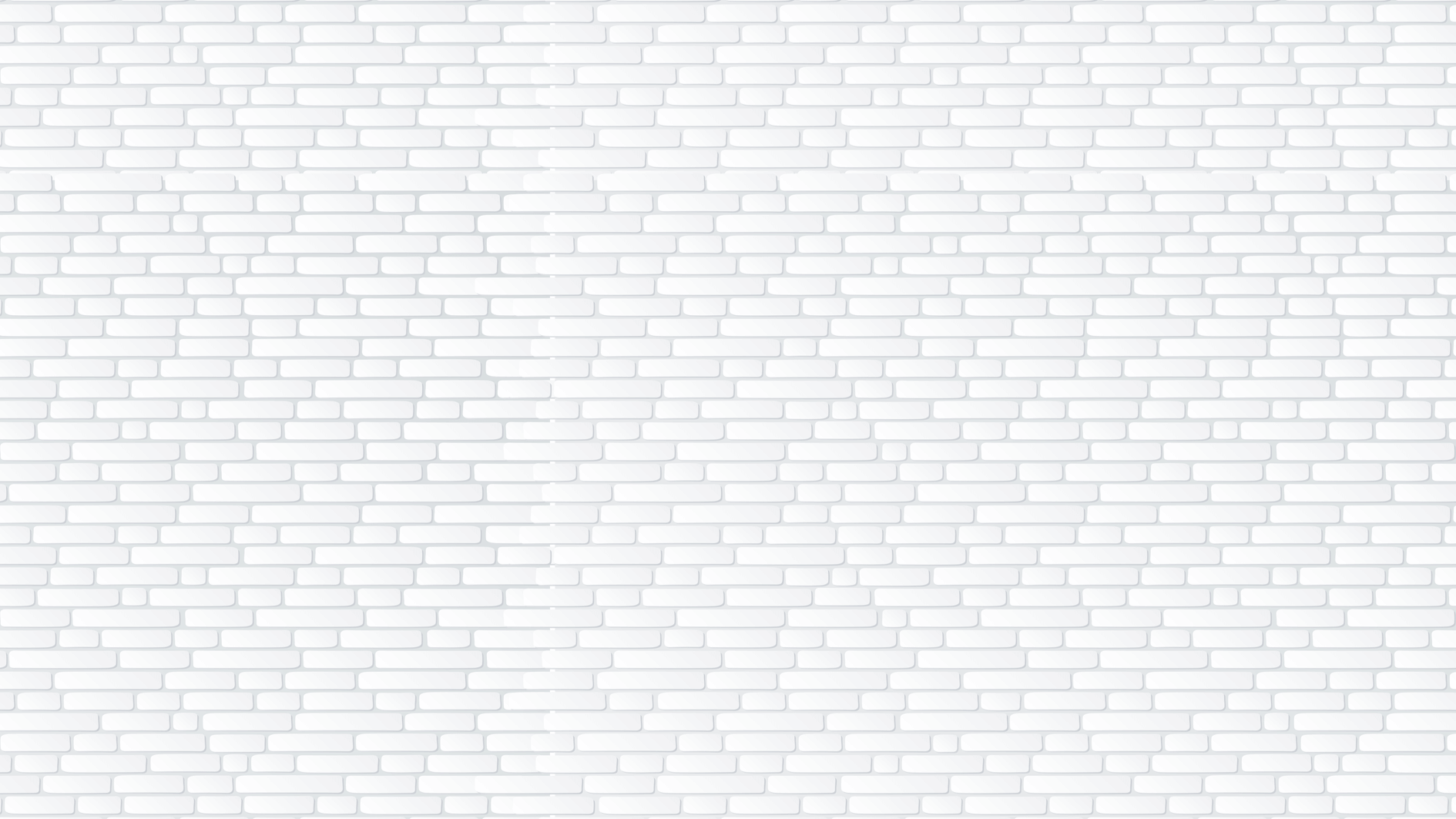 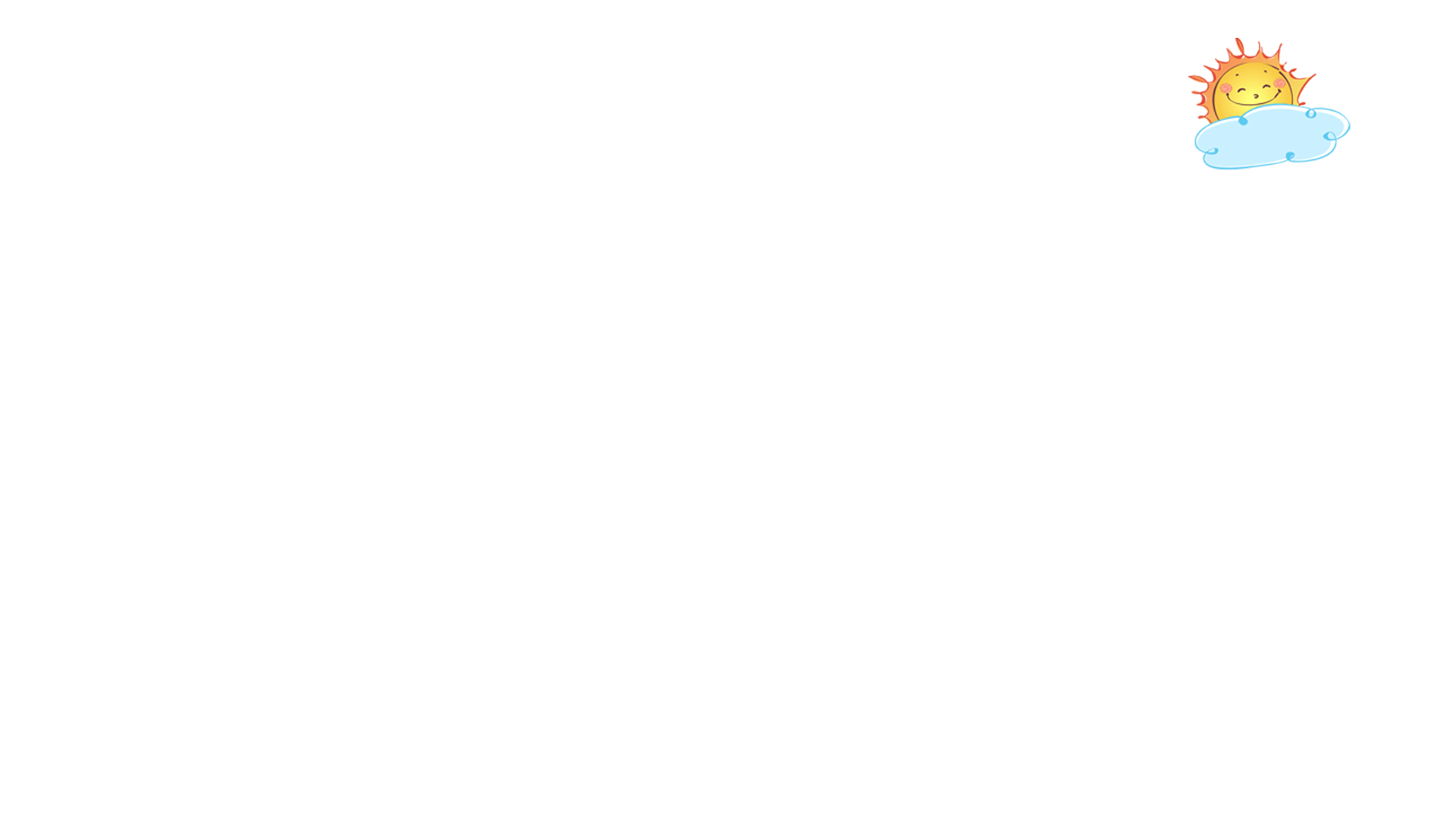 TOÁN LỚP 5
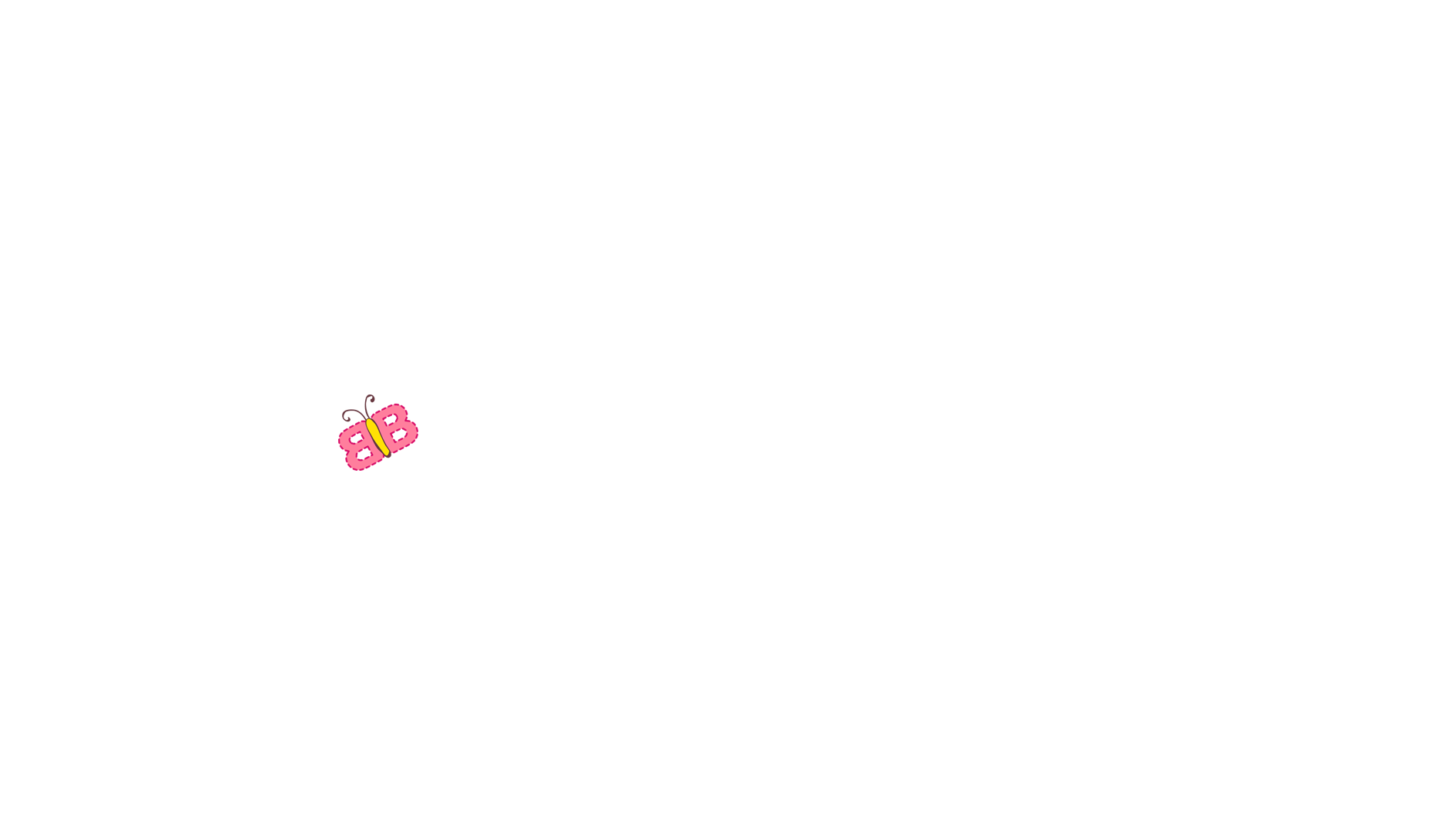 Thực hiện: EduFive
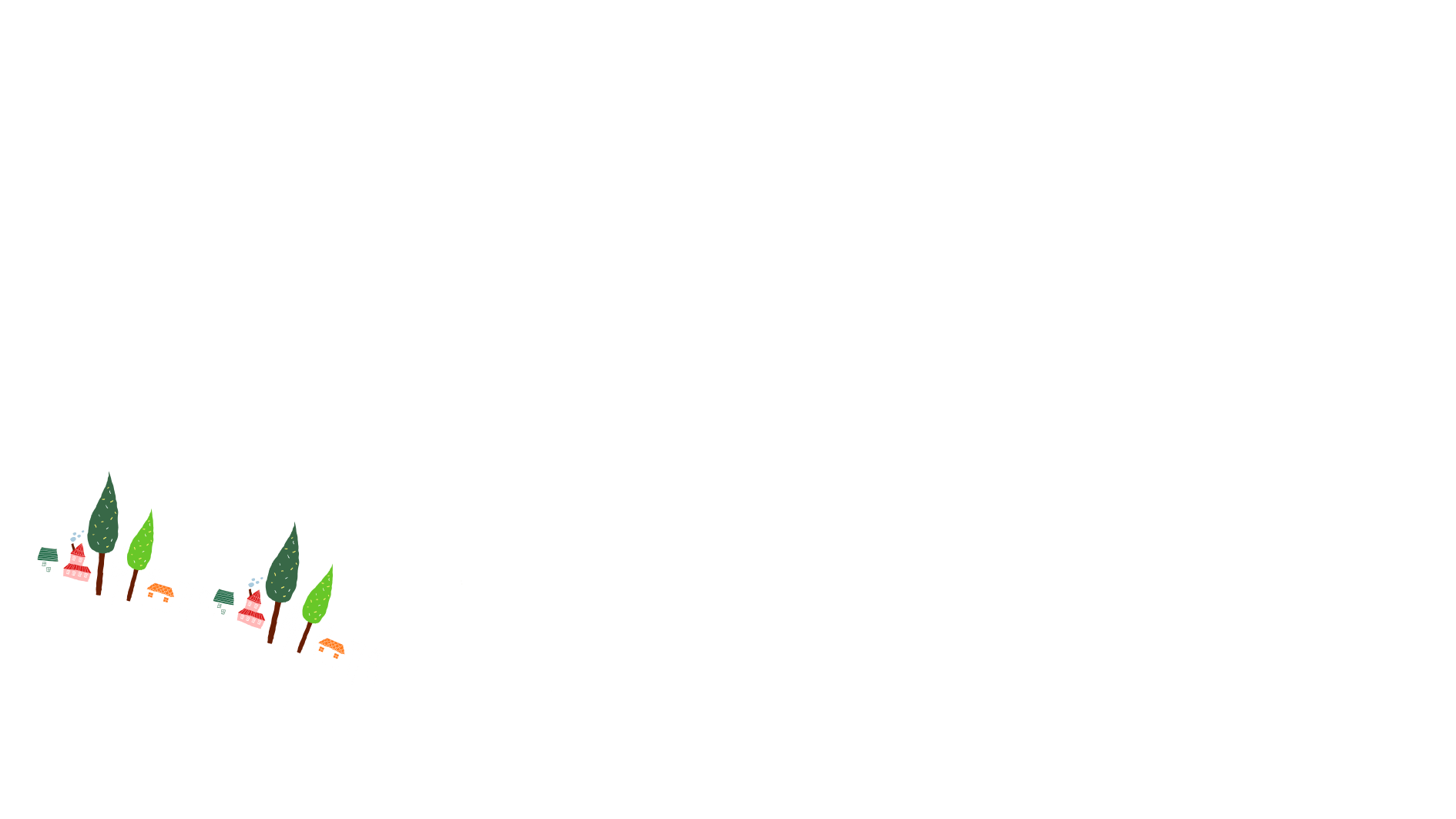 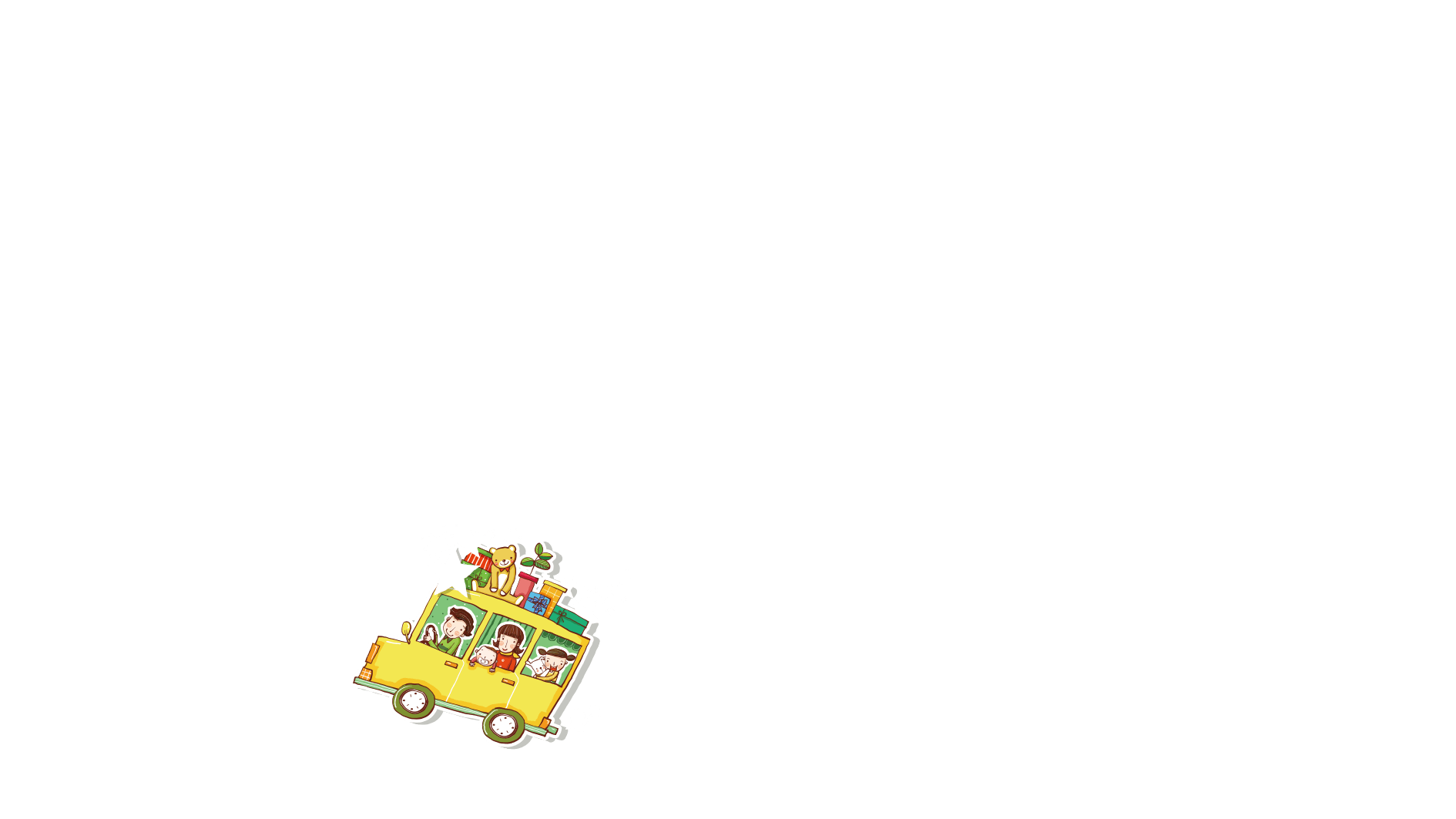 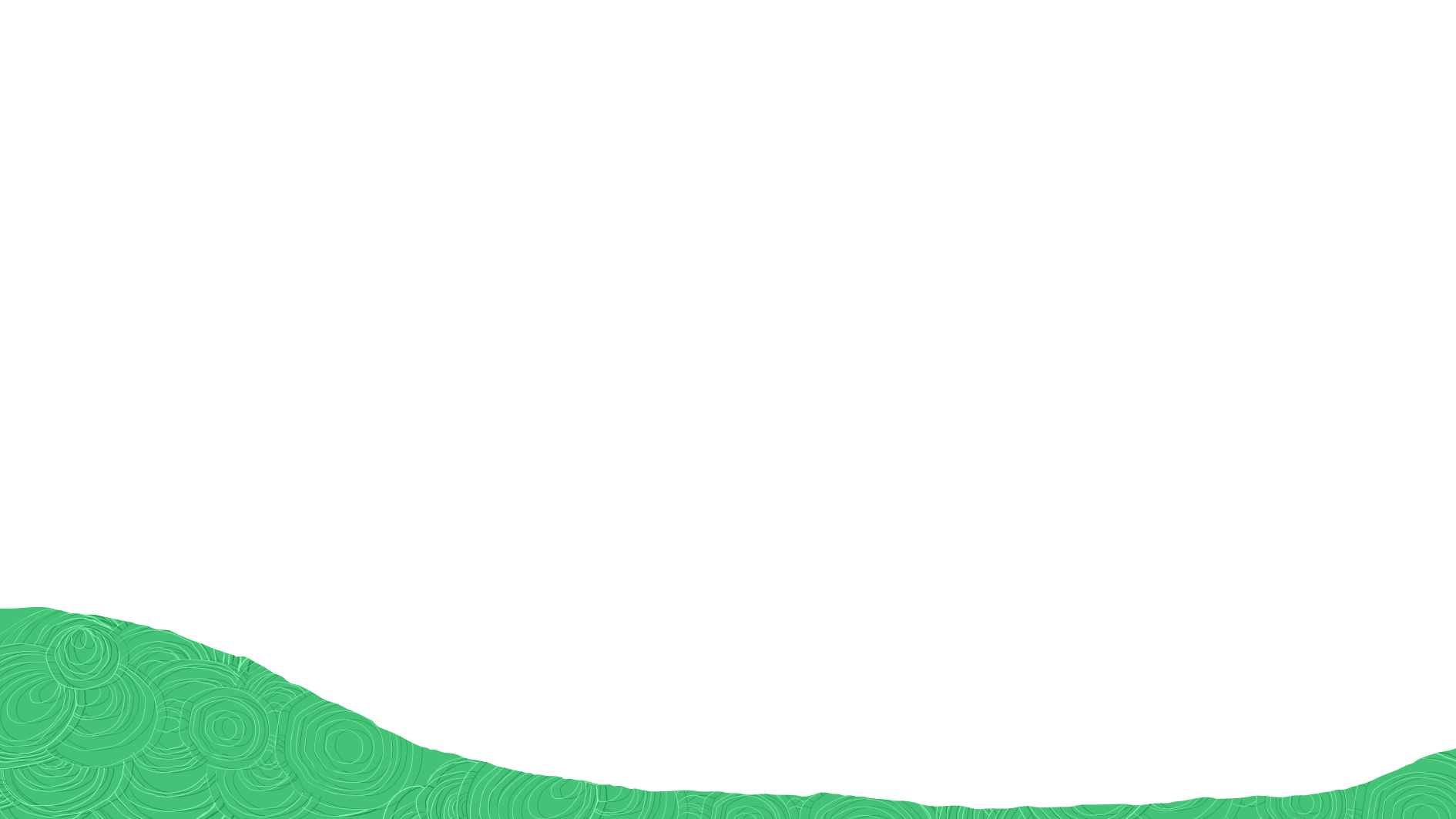 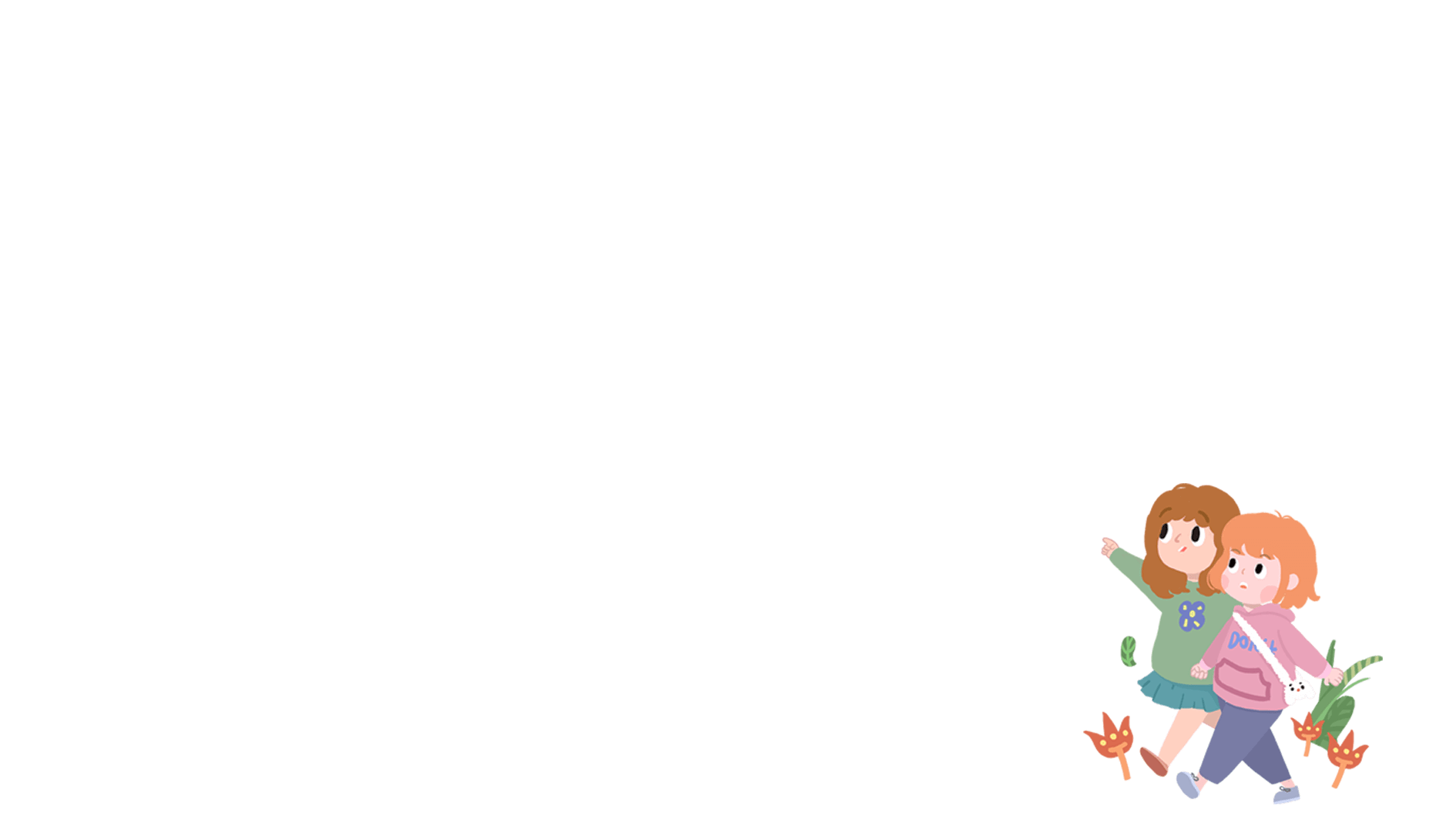 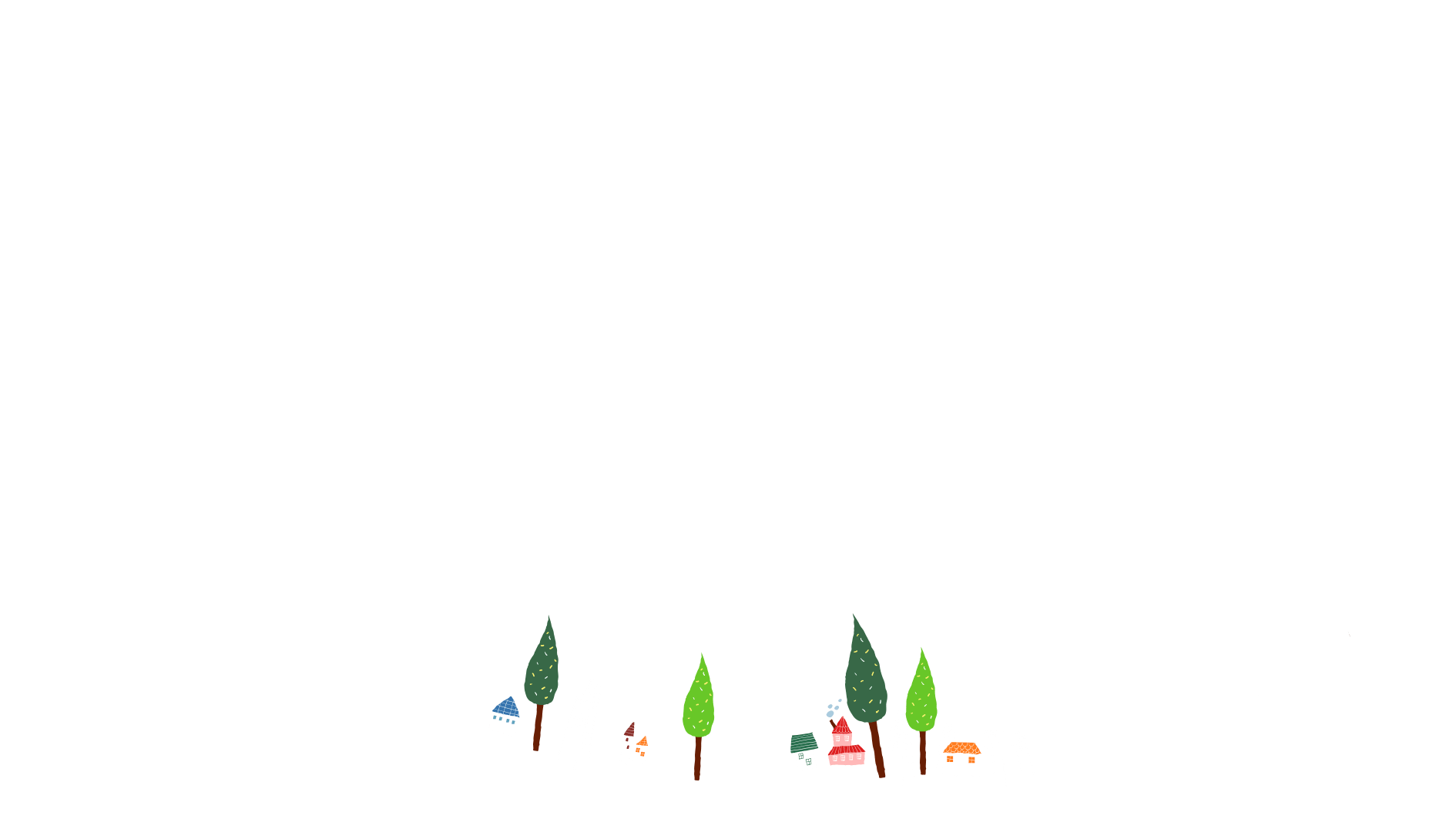 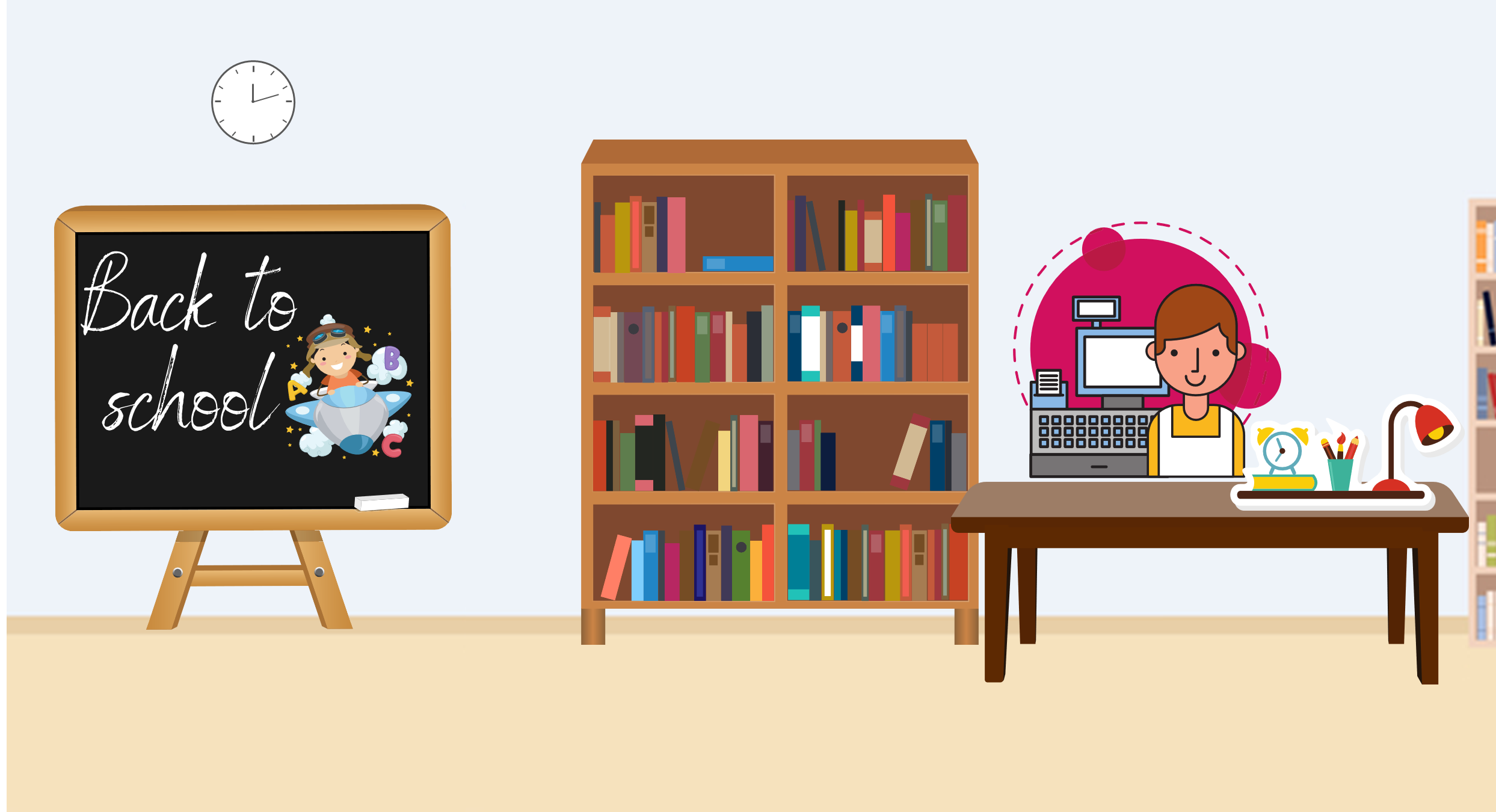 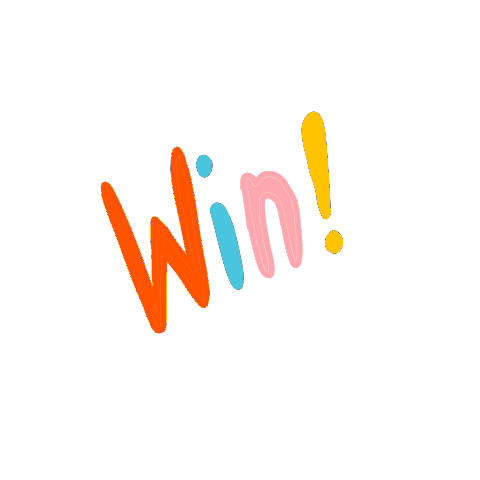 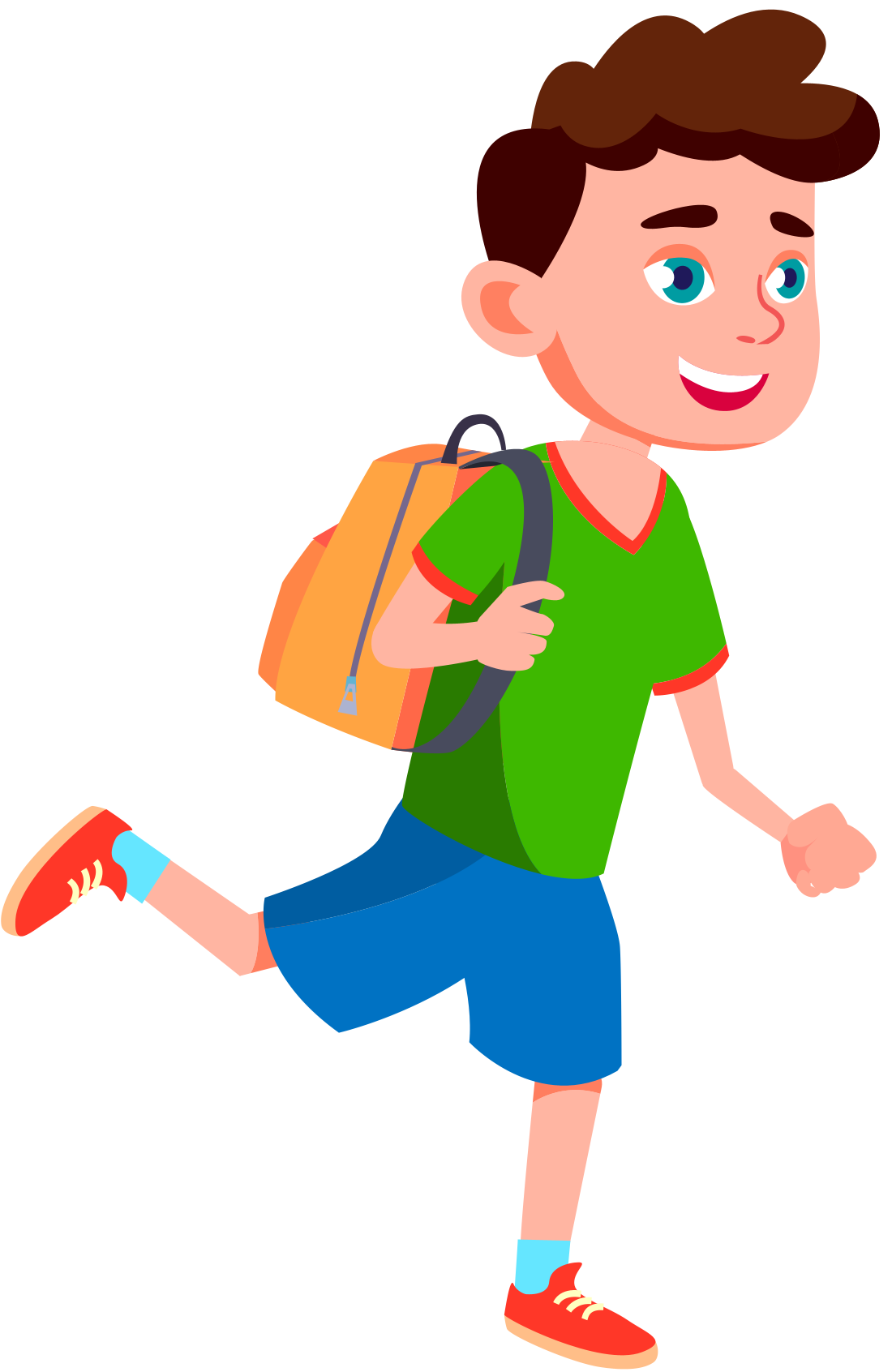 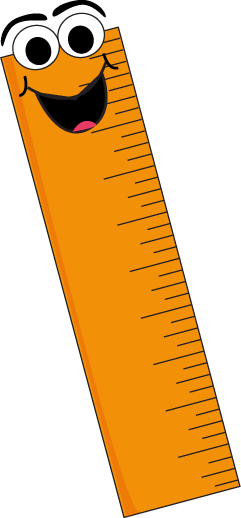 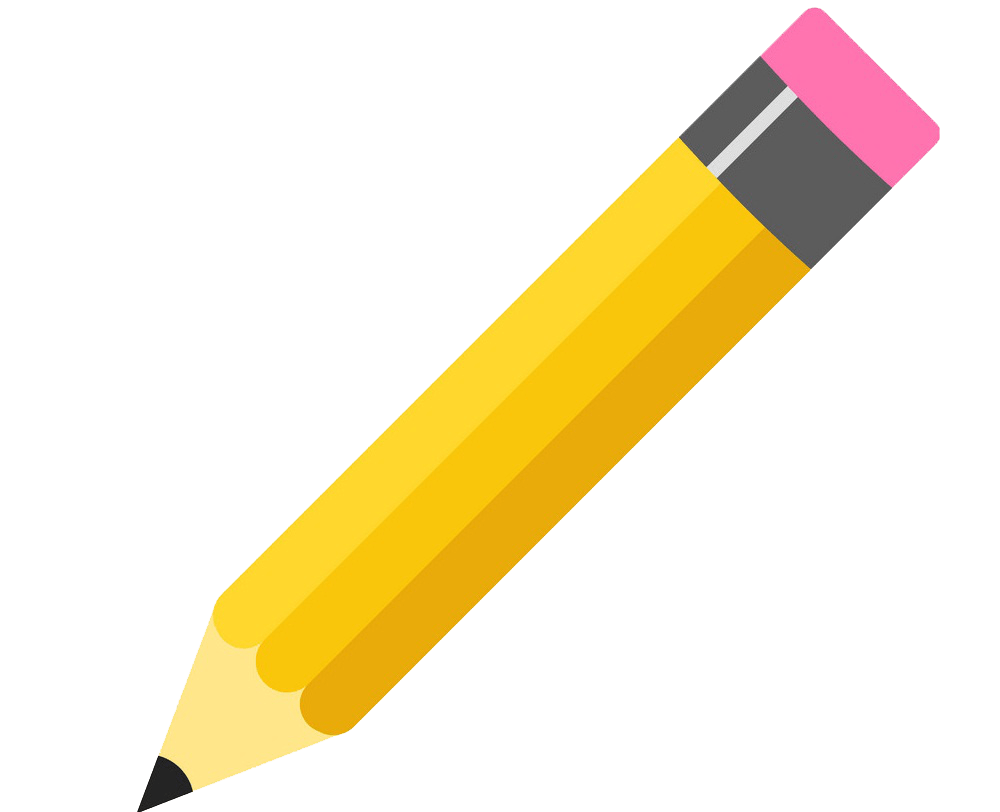 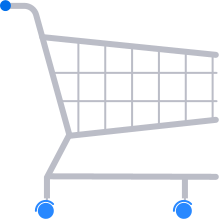 Next
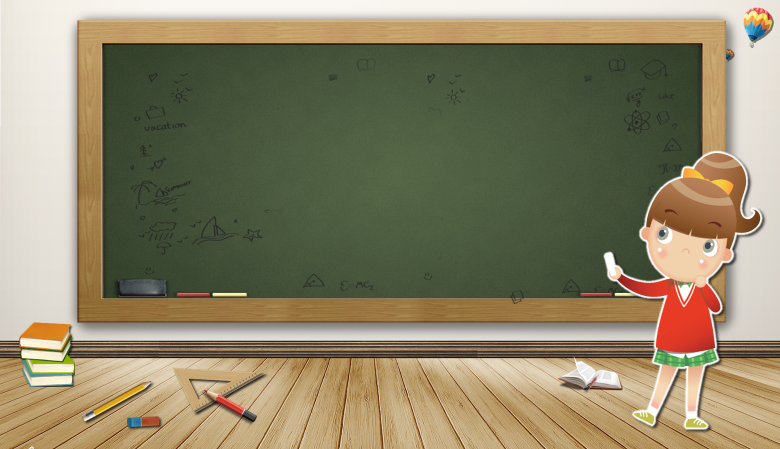 Câu hỏi 1: Viết số thích hợp vào chỗ trống:
2m34cm =  … cm
Câu trả lời: 2m34cm =  234 cm
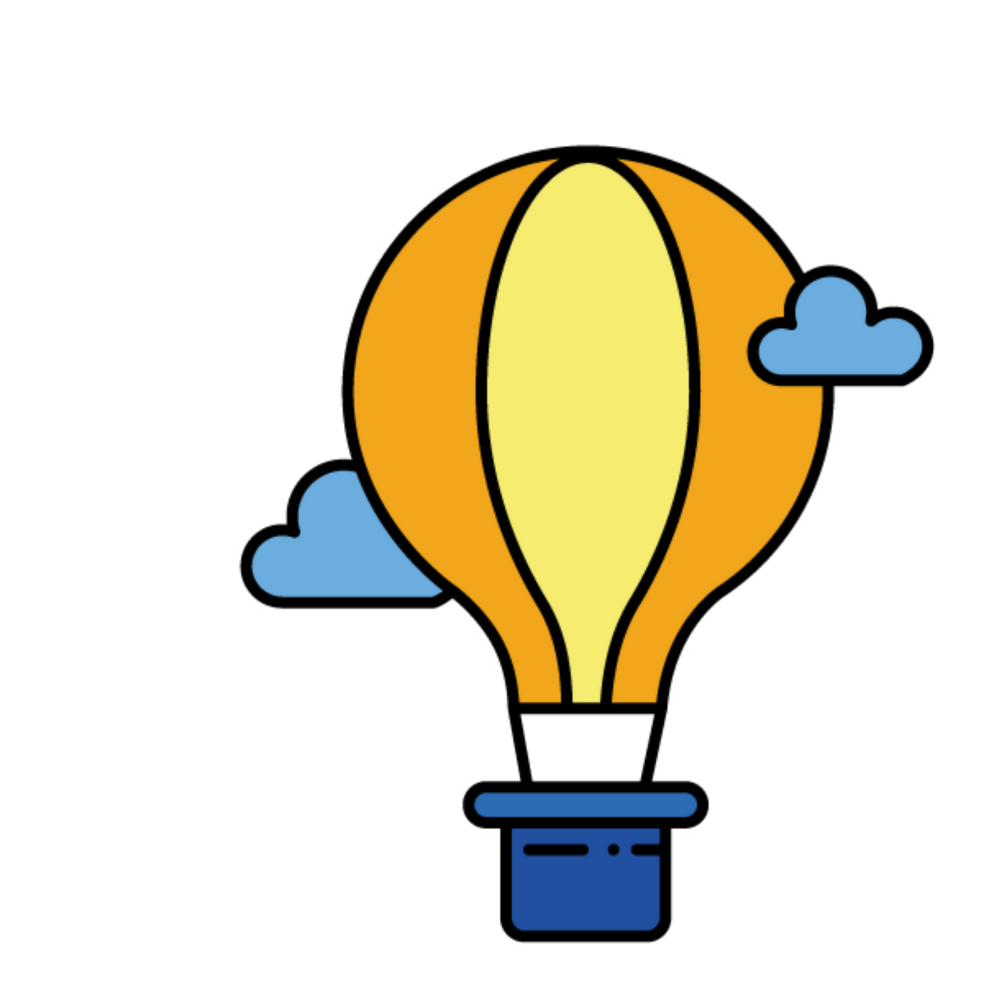 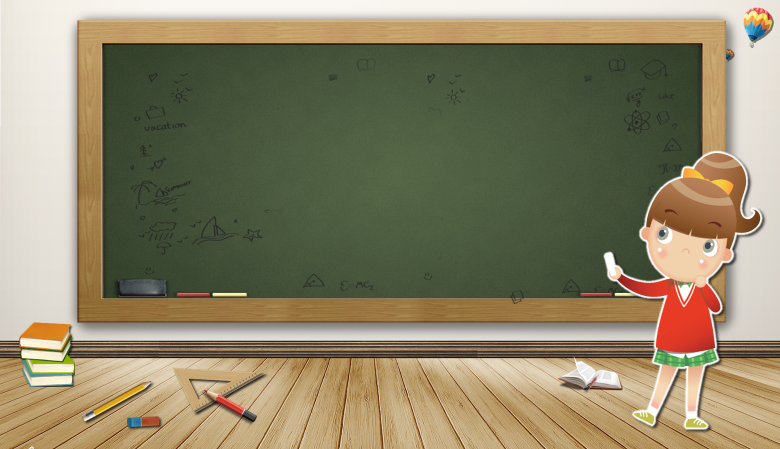 Câu hỏi 2: Hãy nêu bảng đơn vị đo khối lượng?
Câu trả lời: tấn  tạ  yến  kg  hg  dag  g
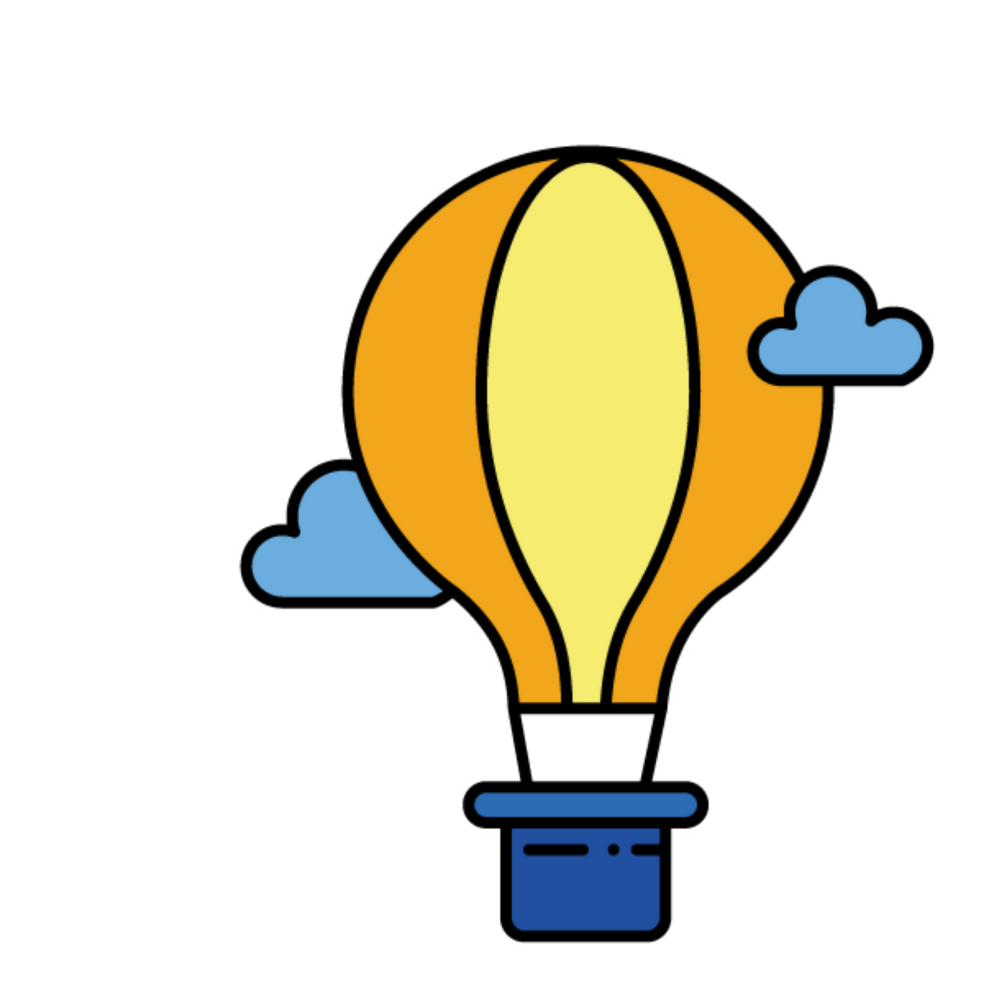 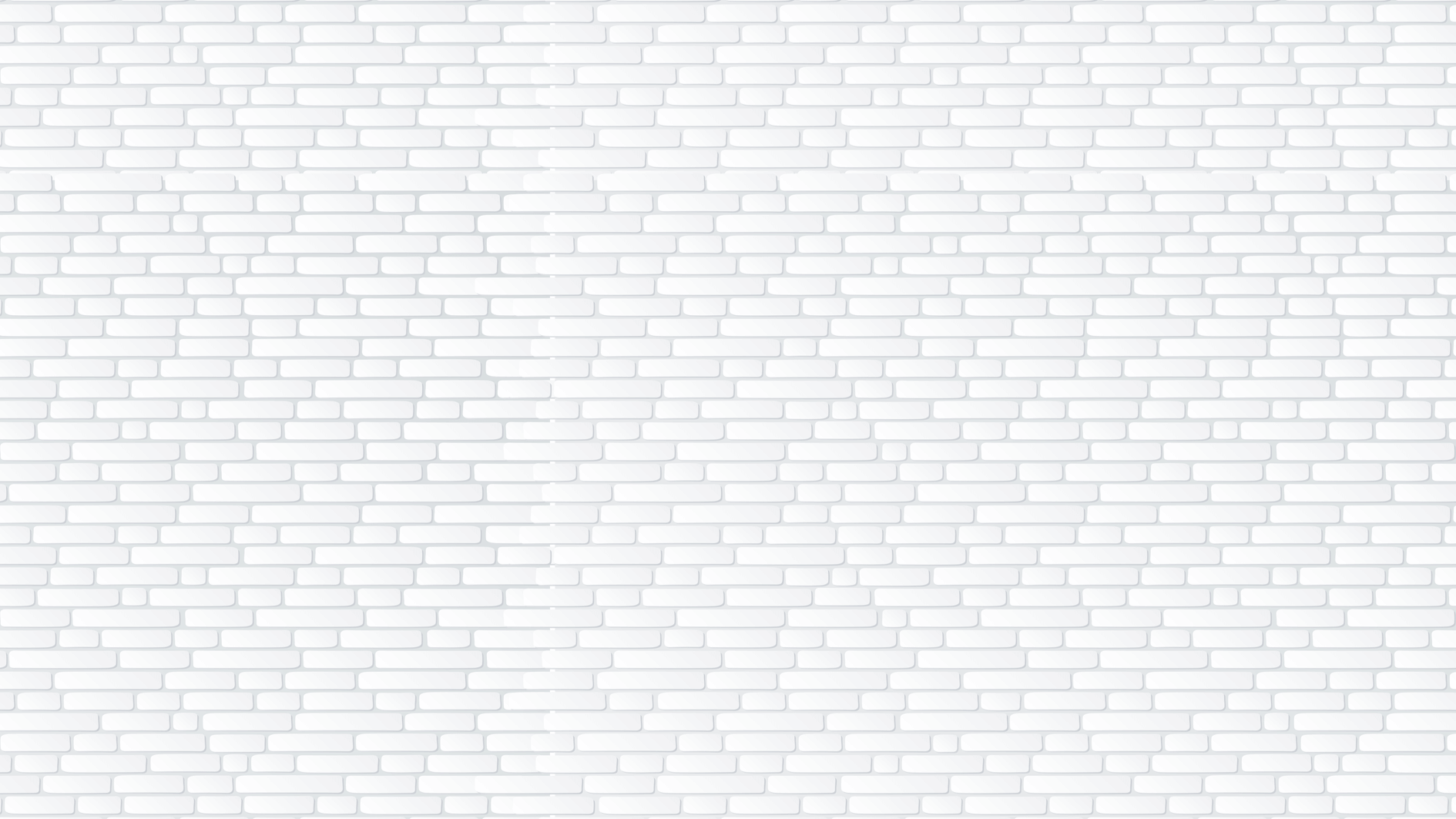 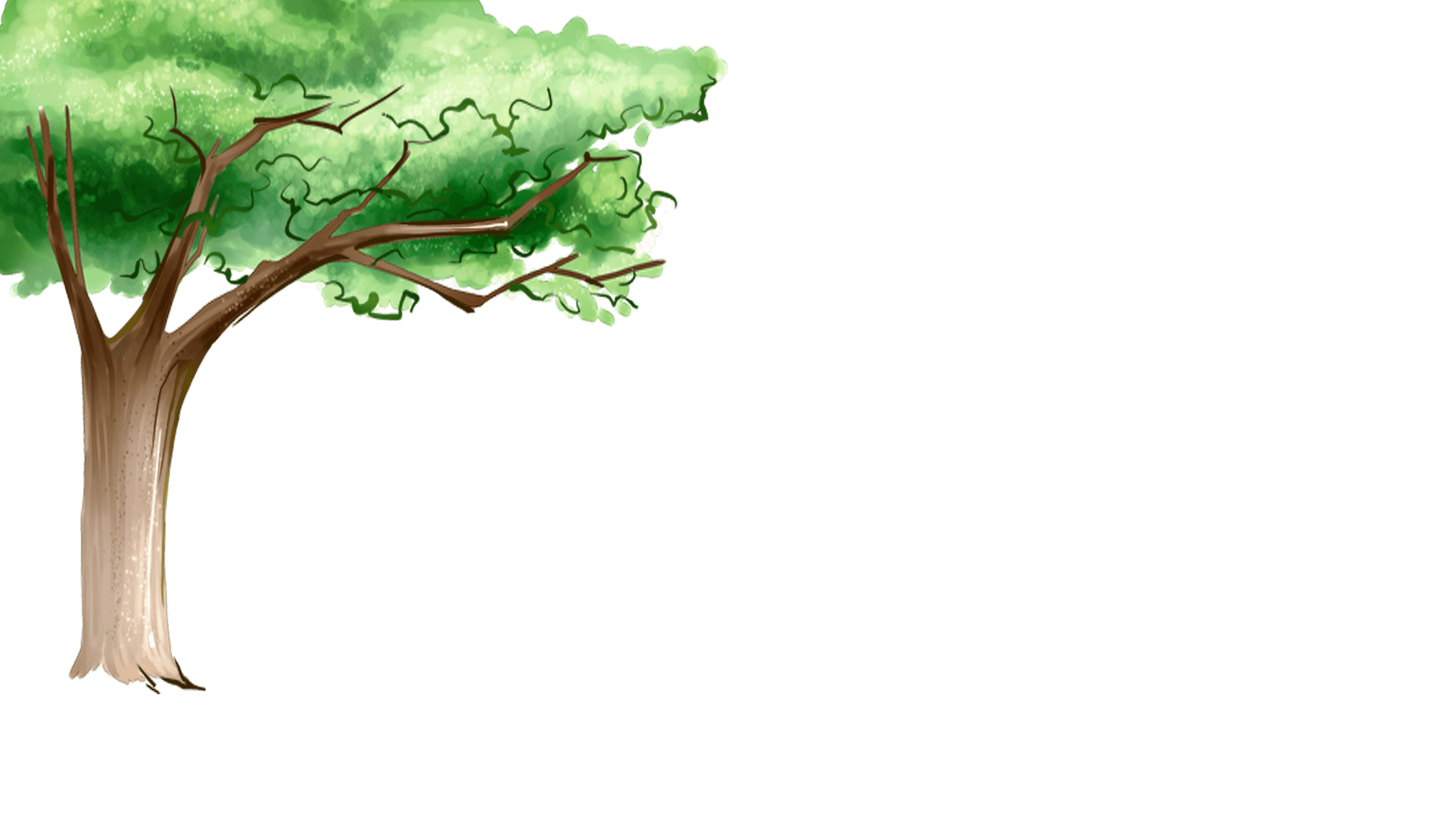 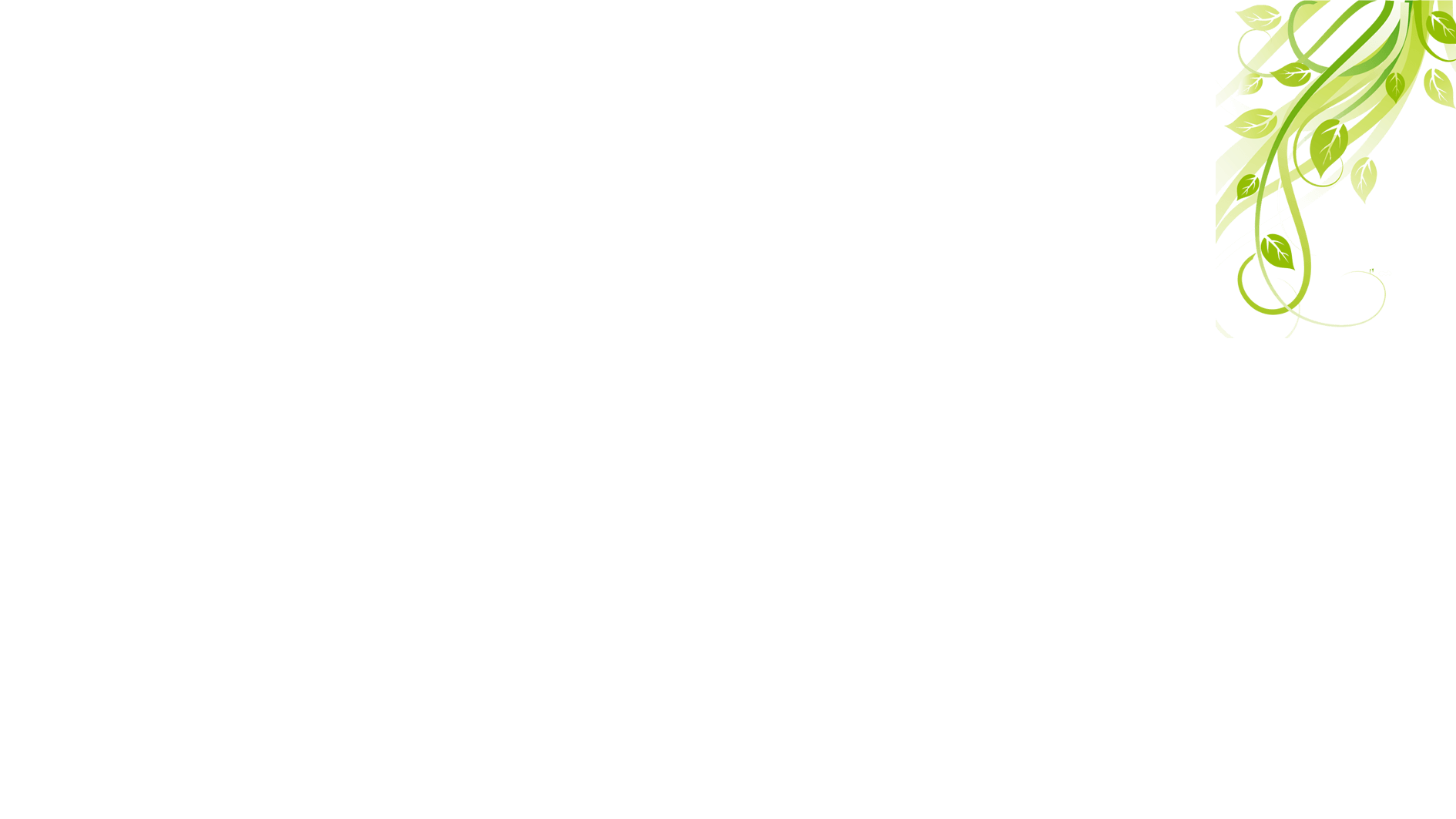 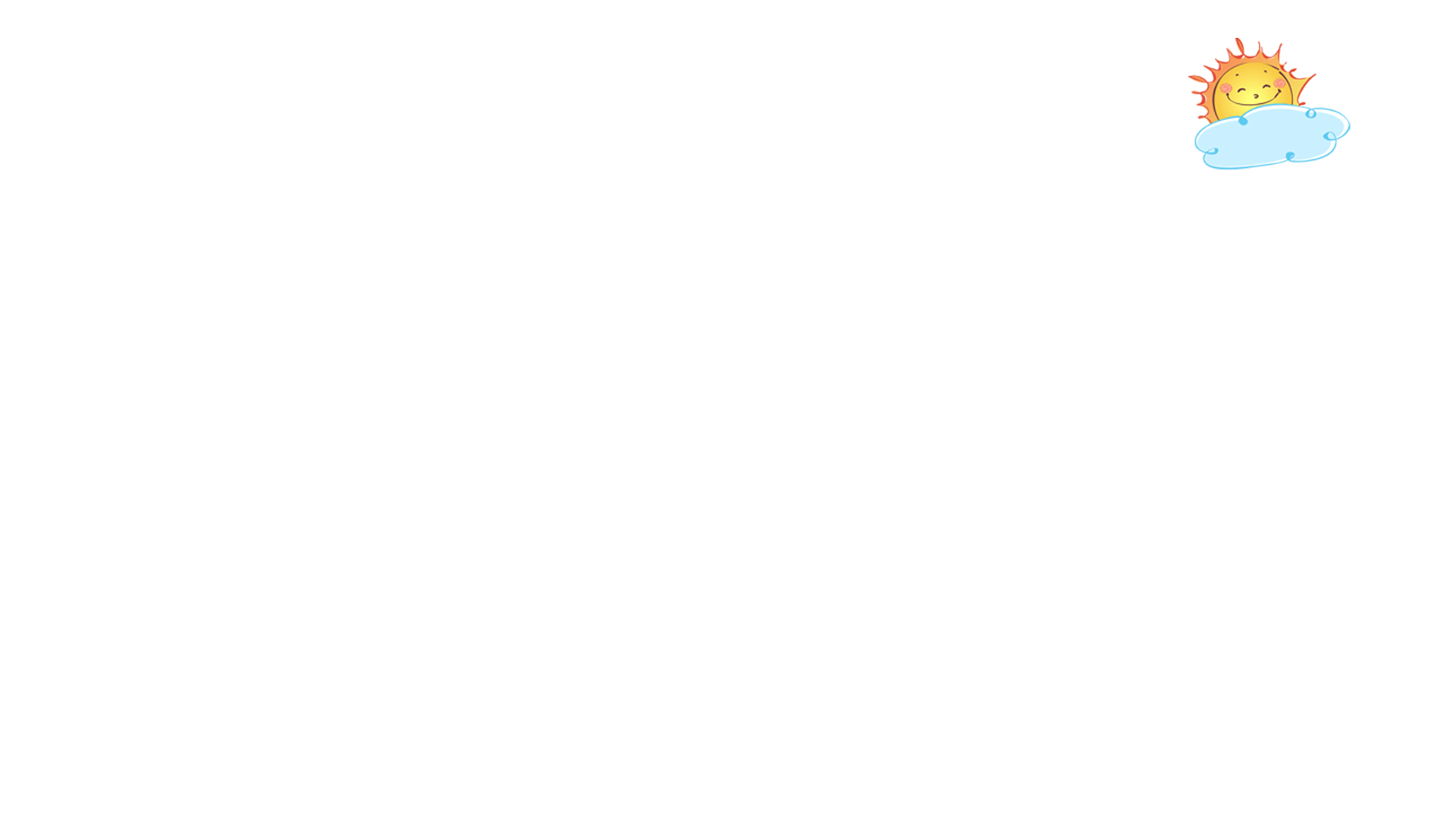 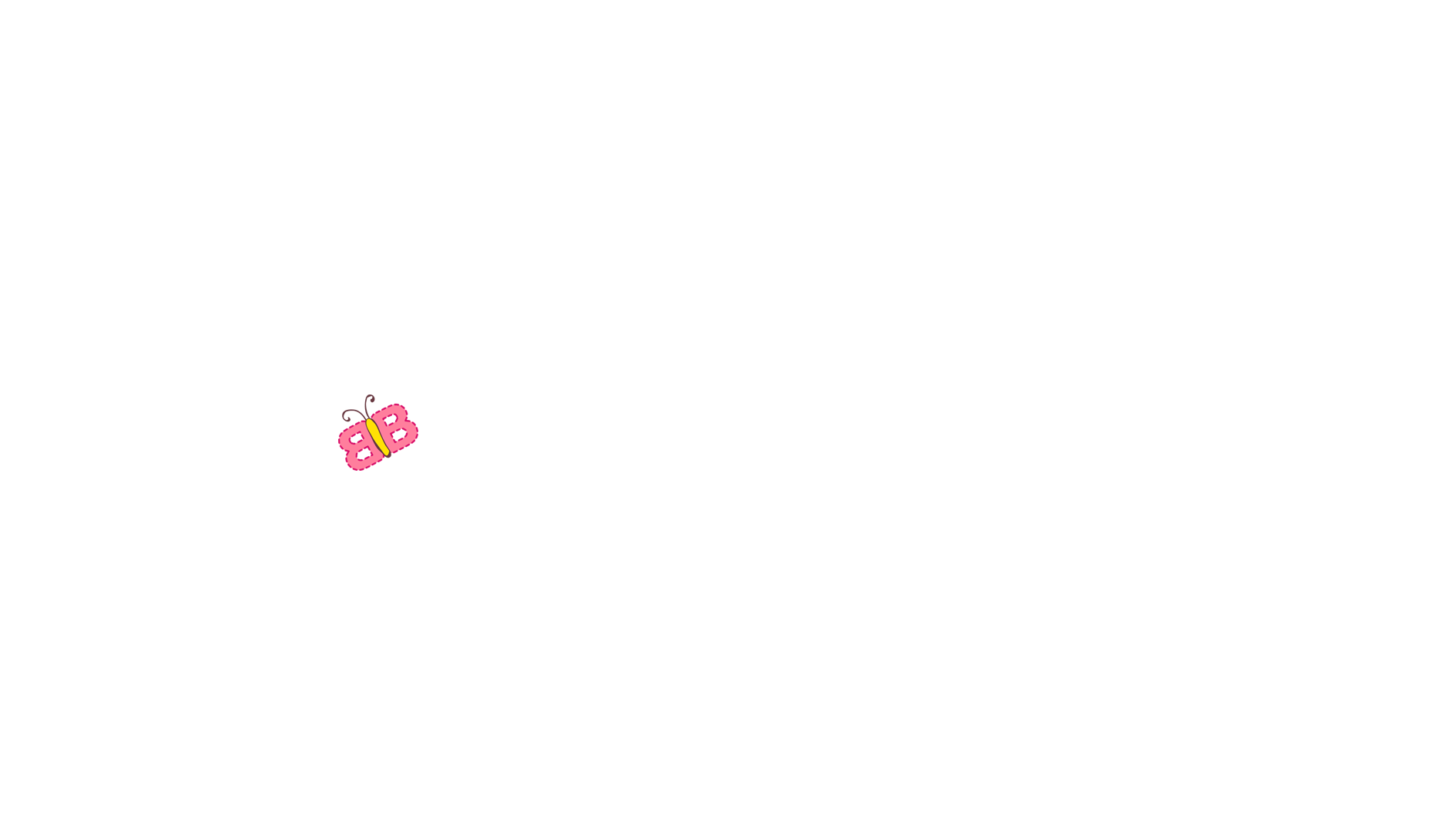 Toán
Ôn tập: Bảng đơn vị đo khối lượng
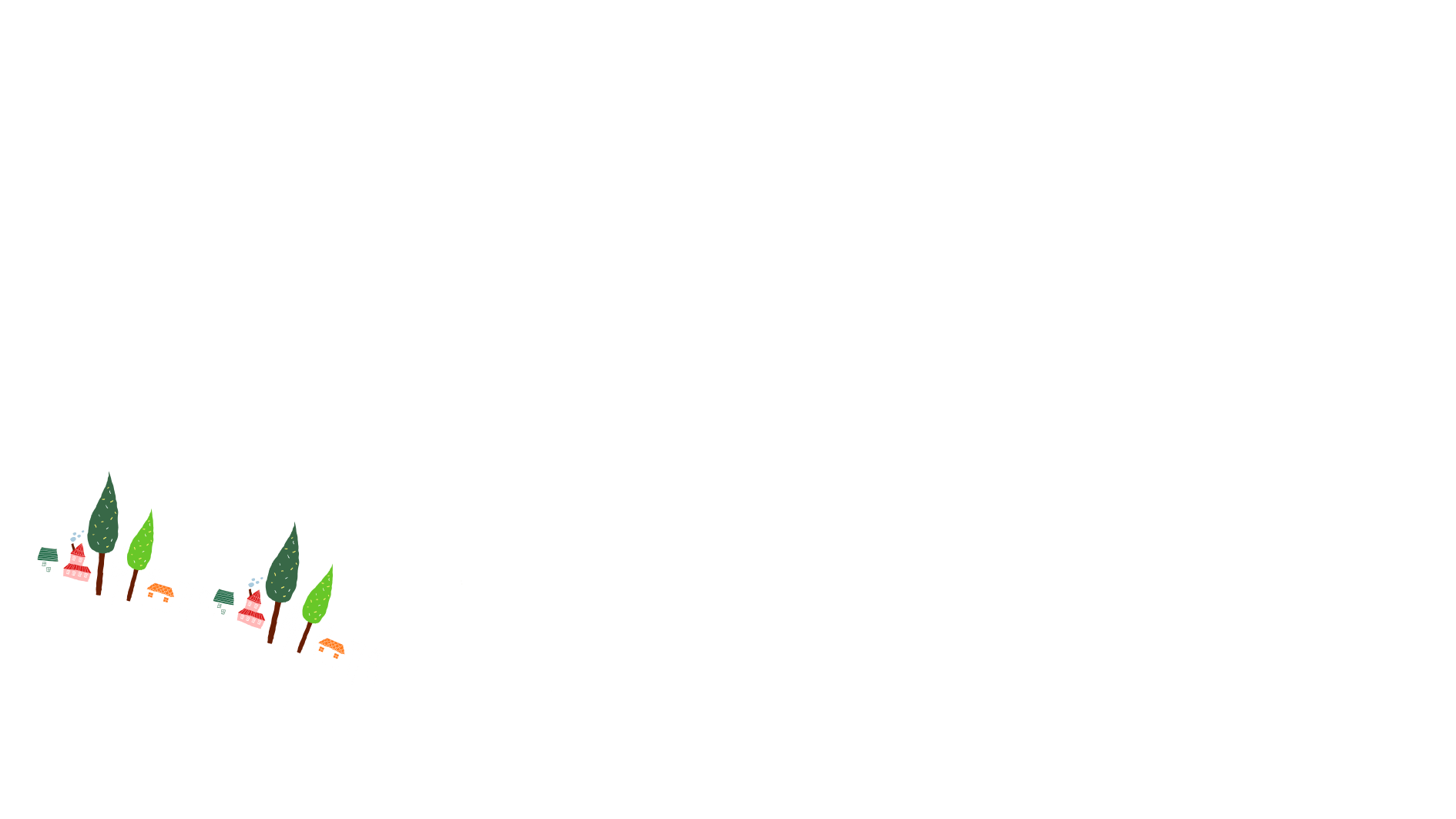 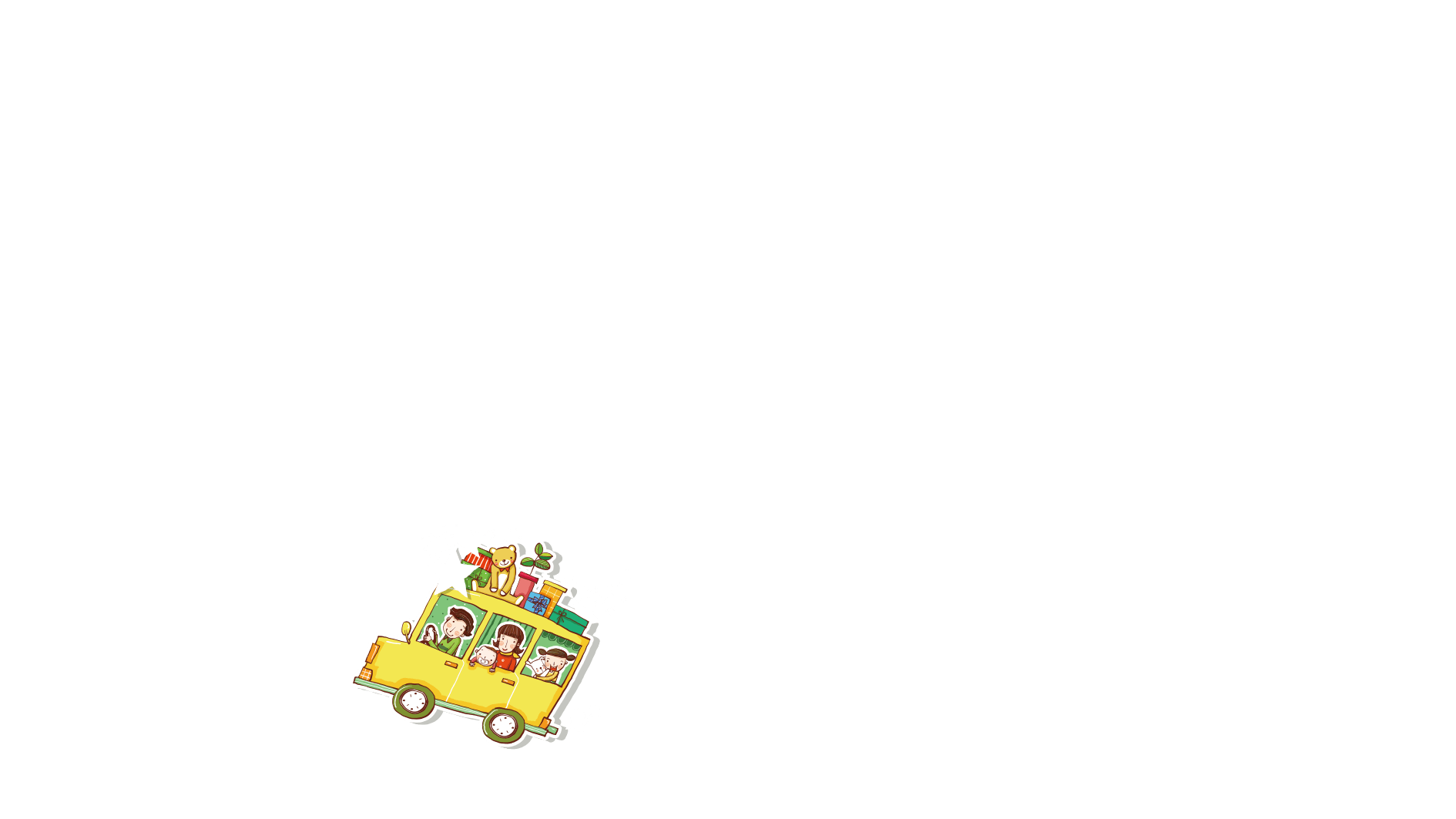 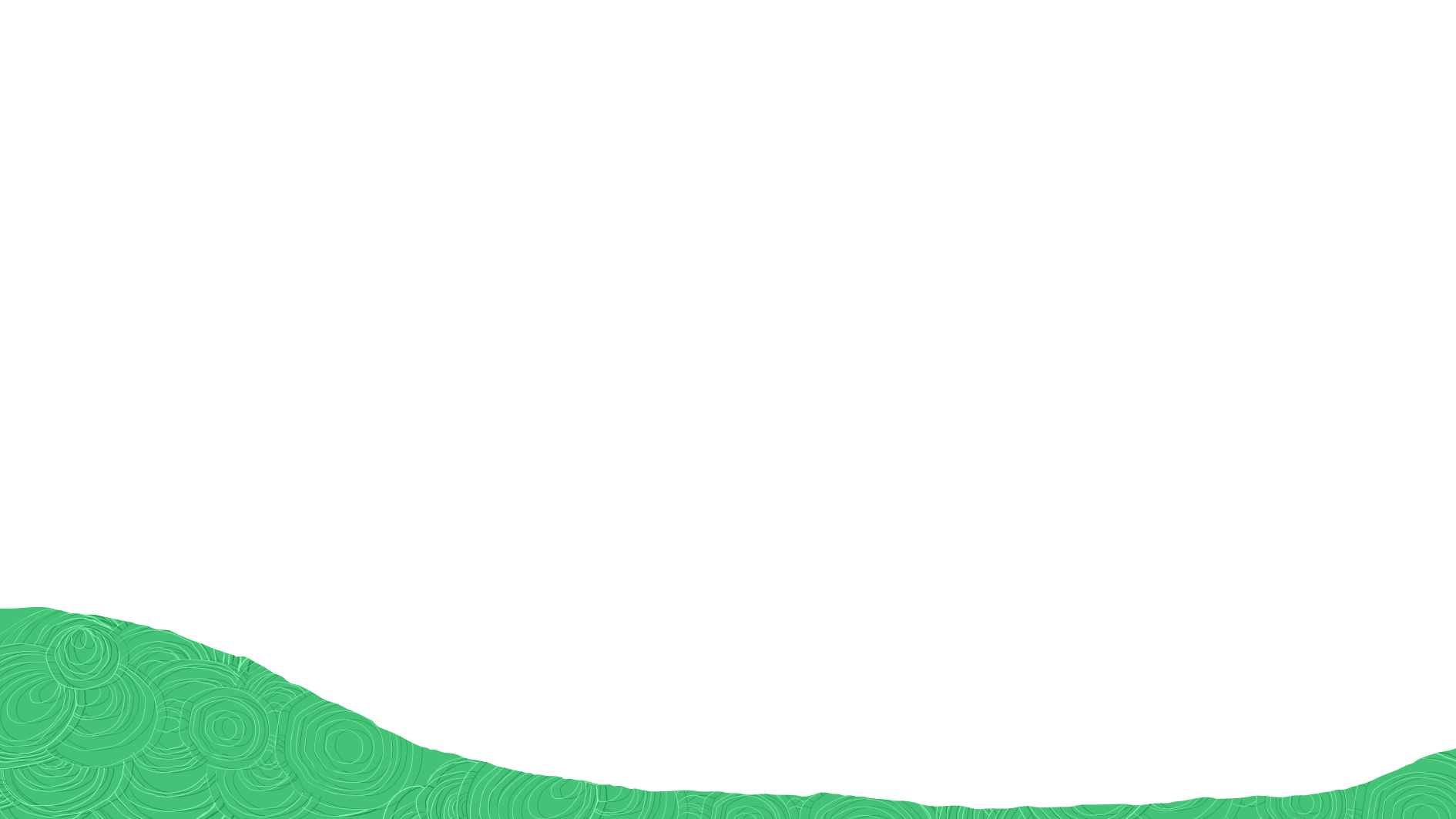 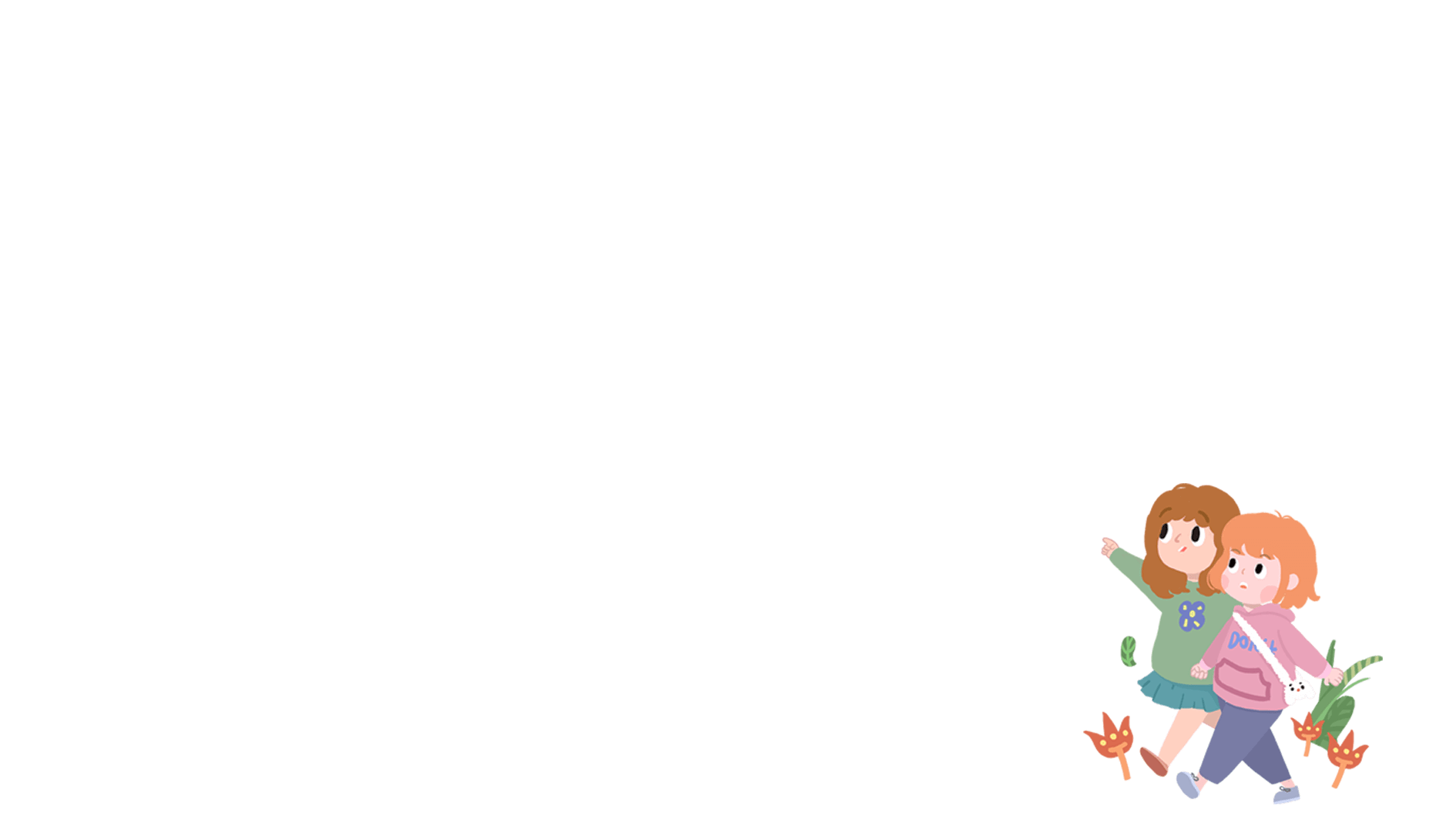 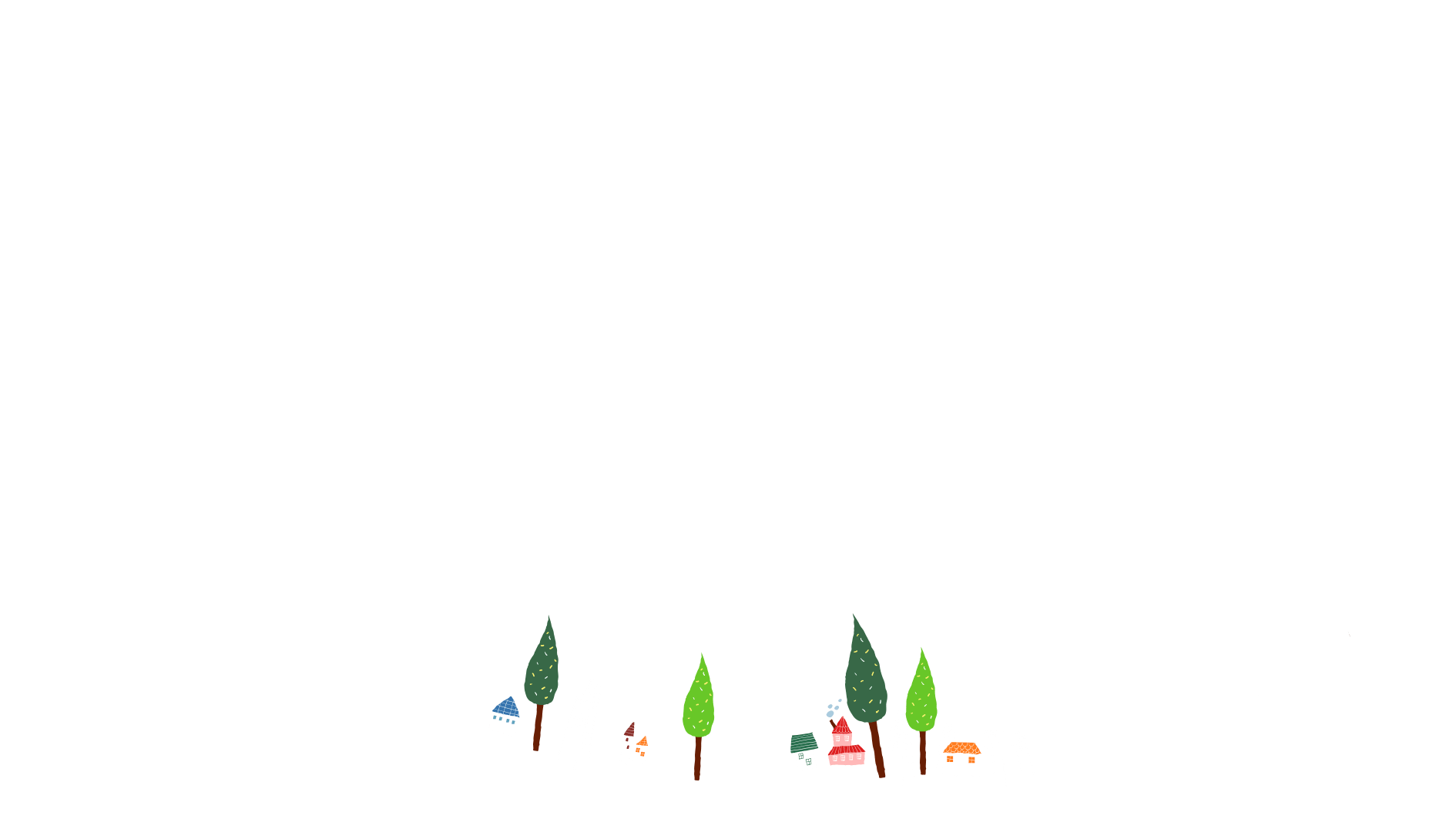 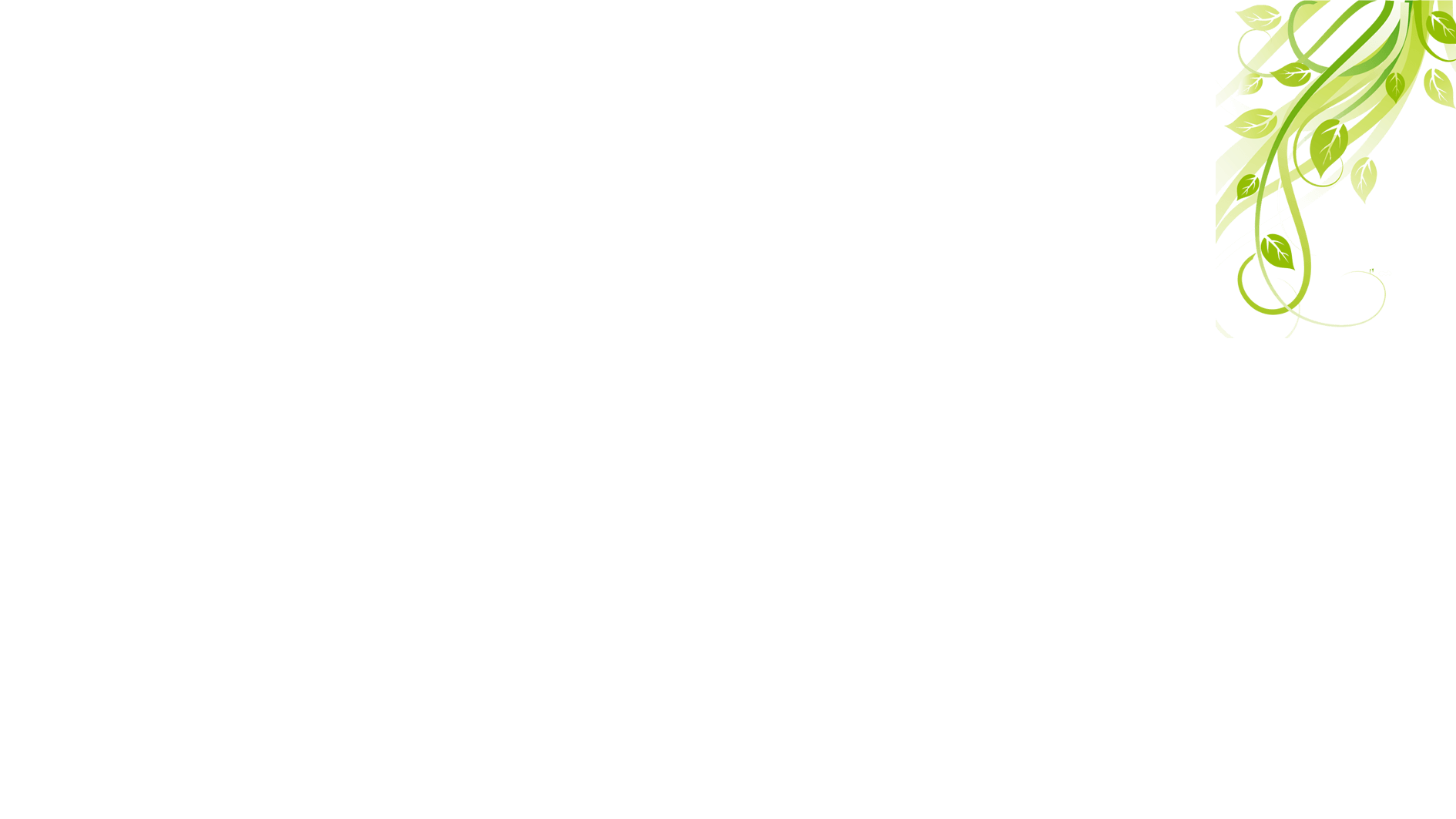 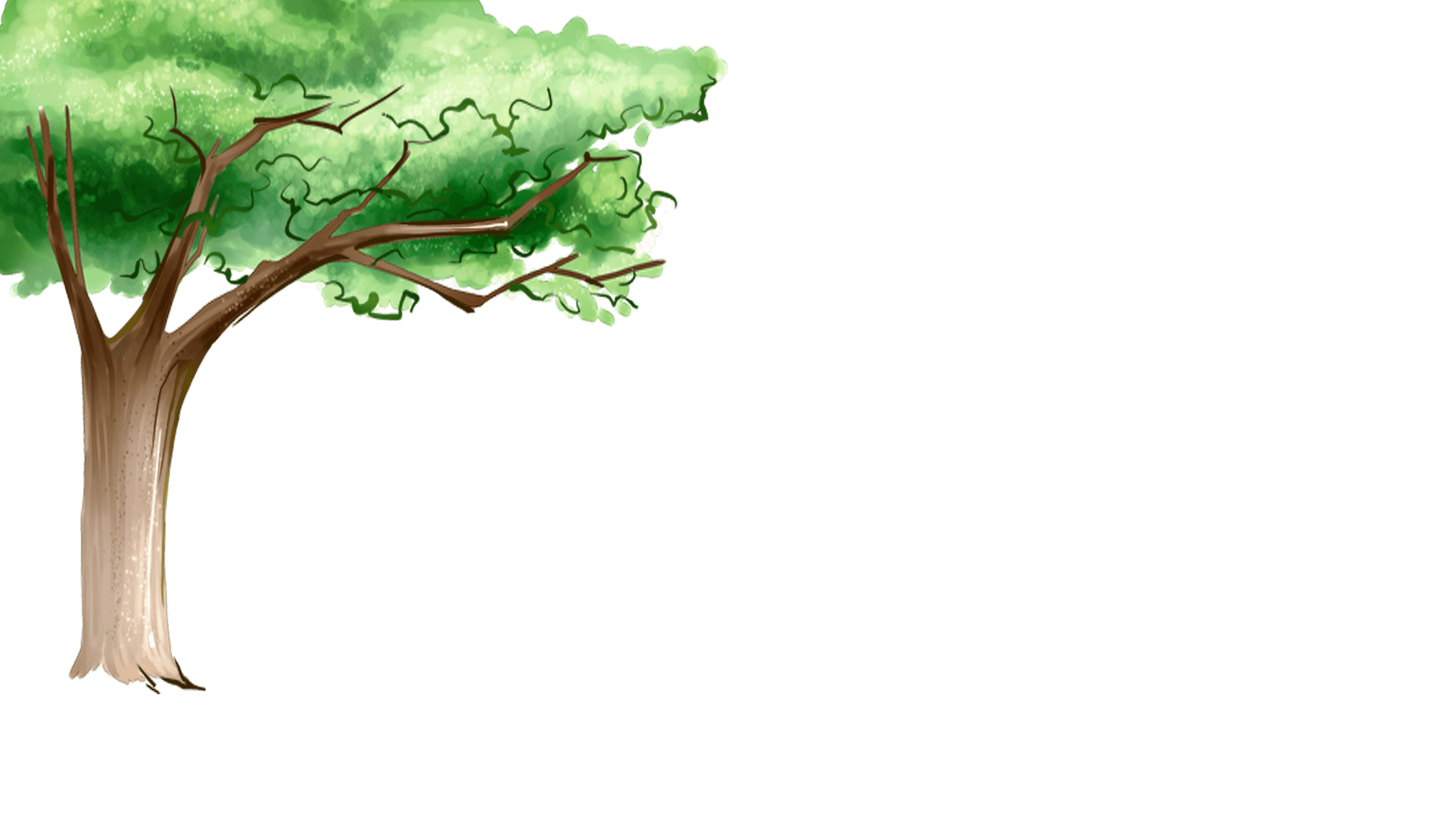 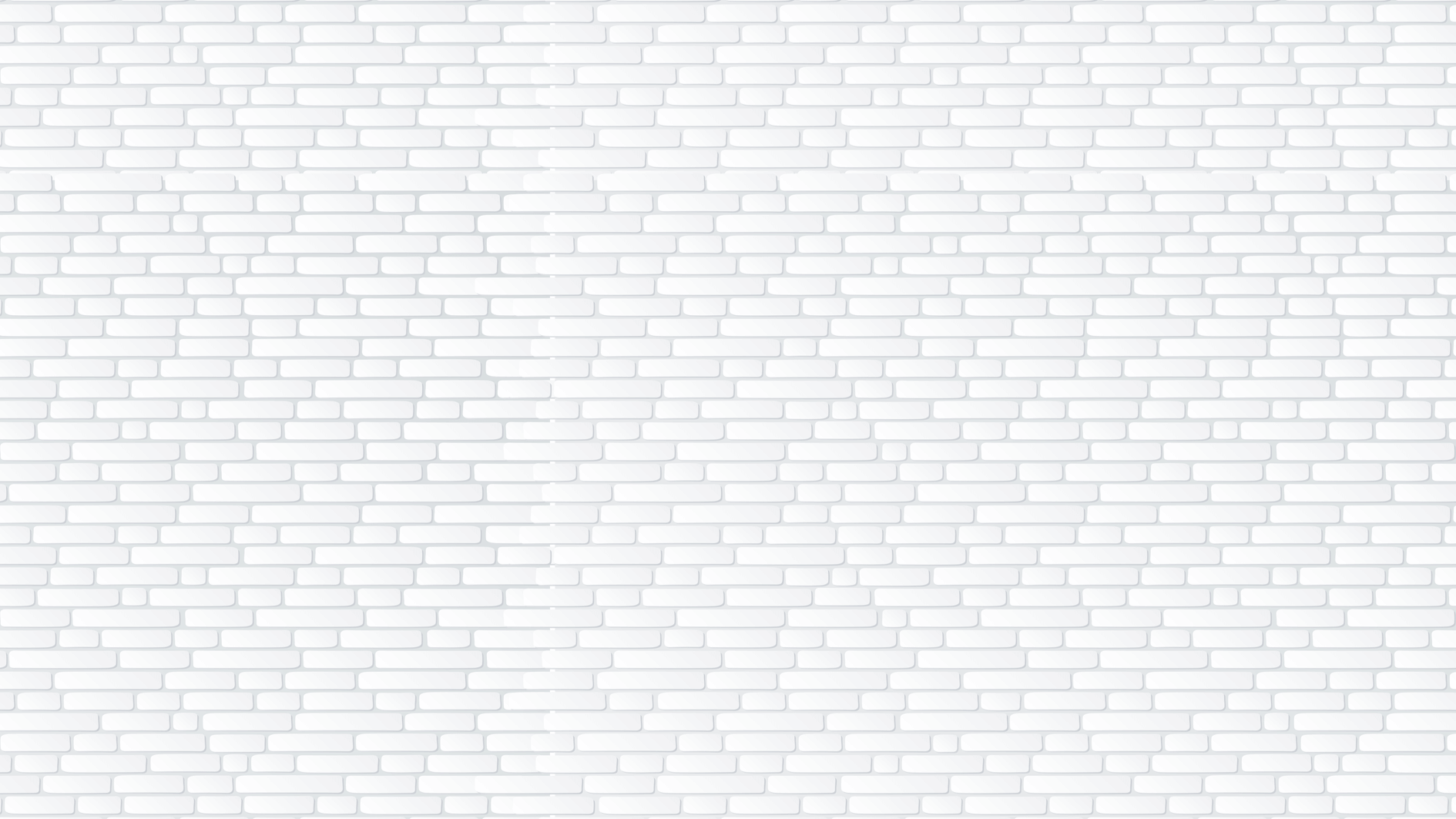 Mục tiêu
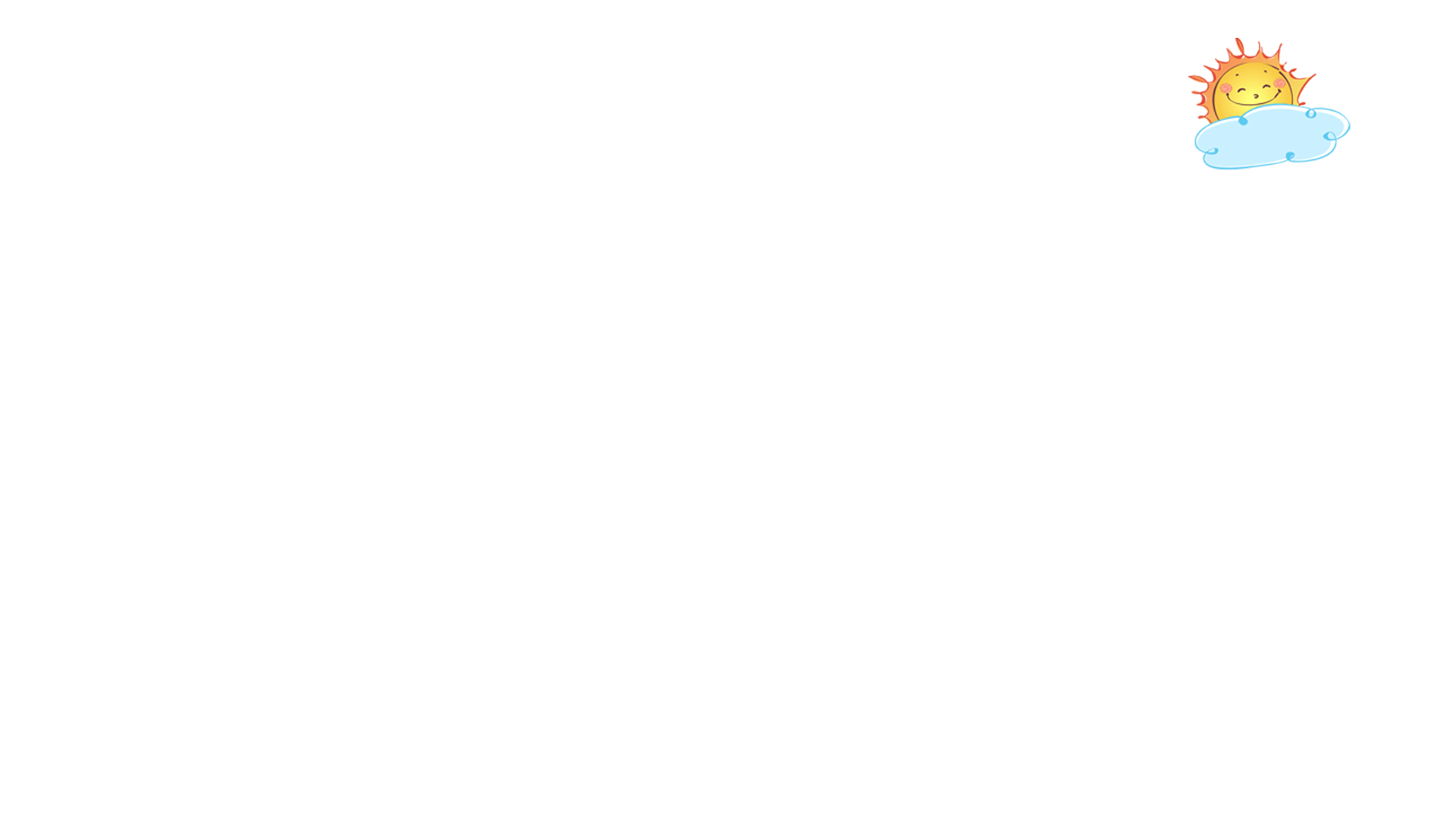 Biết tên gọi, kí hiệu và quan hệ của các đơn vị đo khối lượng thông dụng.
1
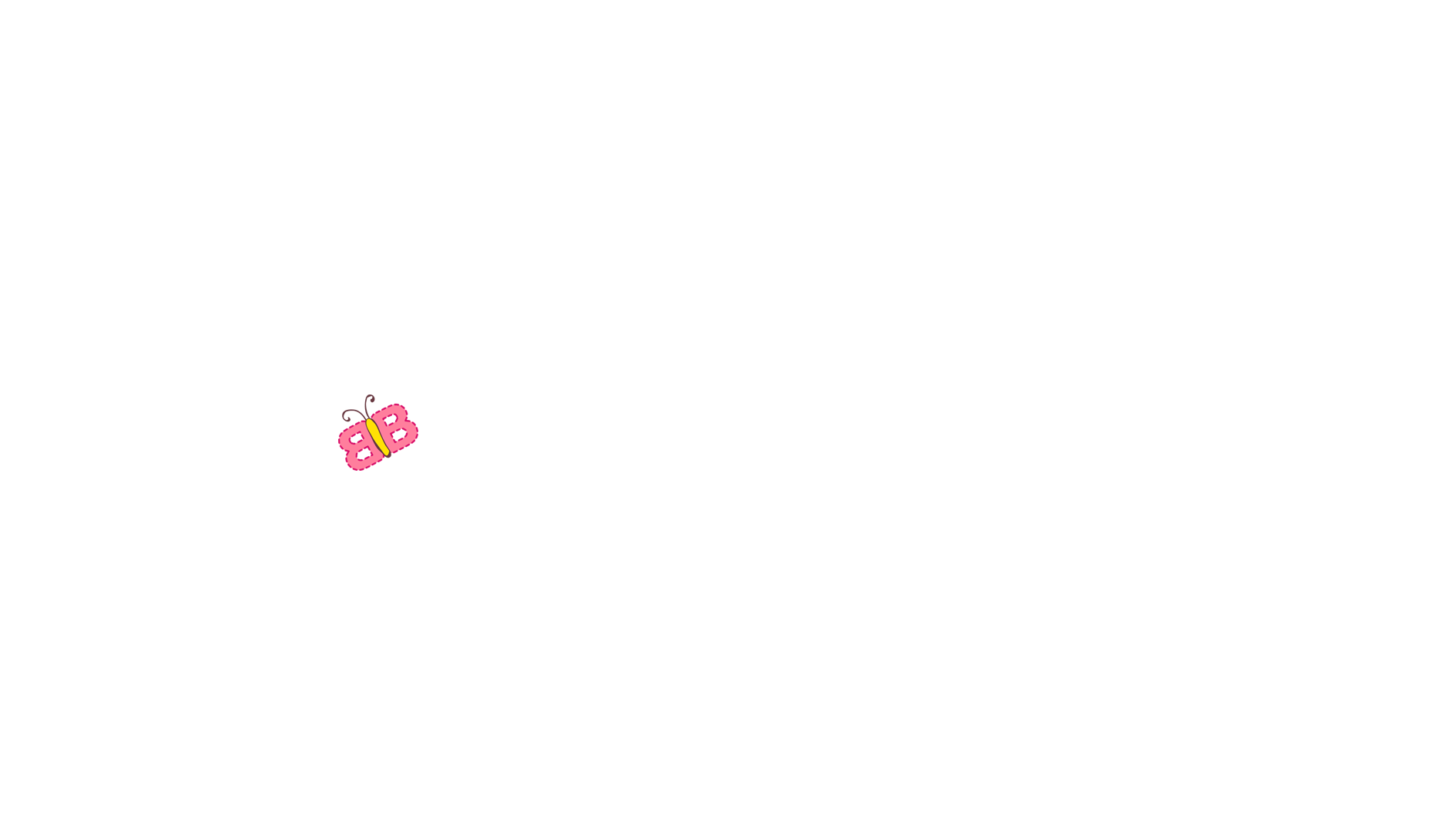 Biết chuyển đổi các số đo độ dài và giải các bài toán với các số đo khối lượng.
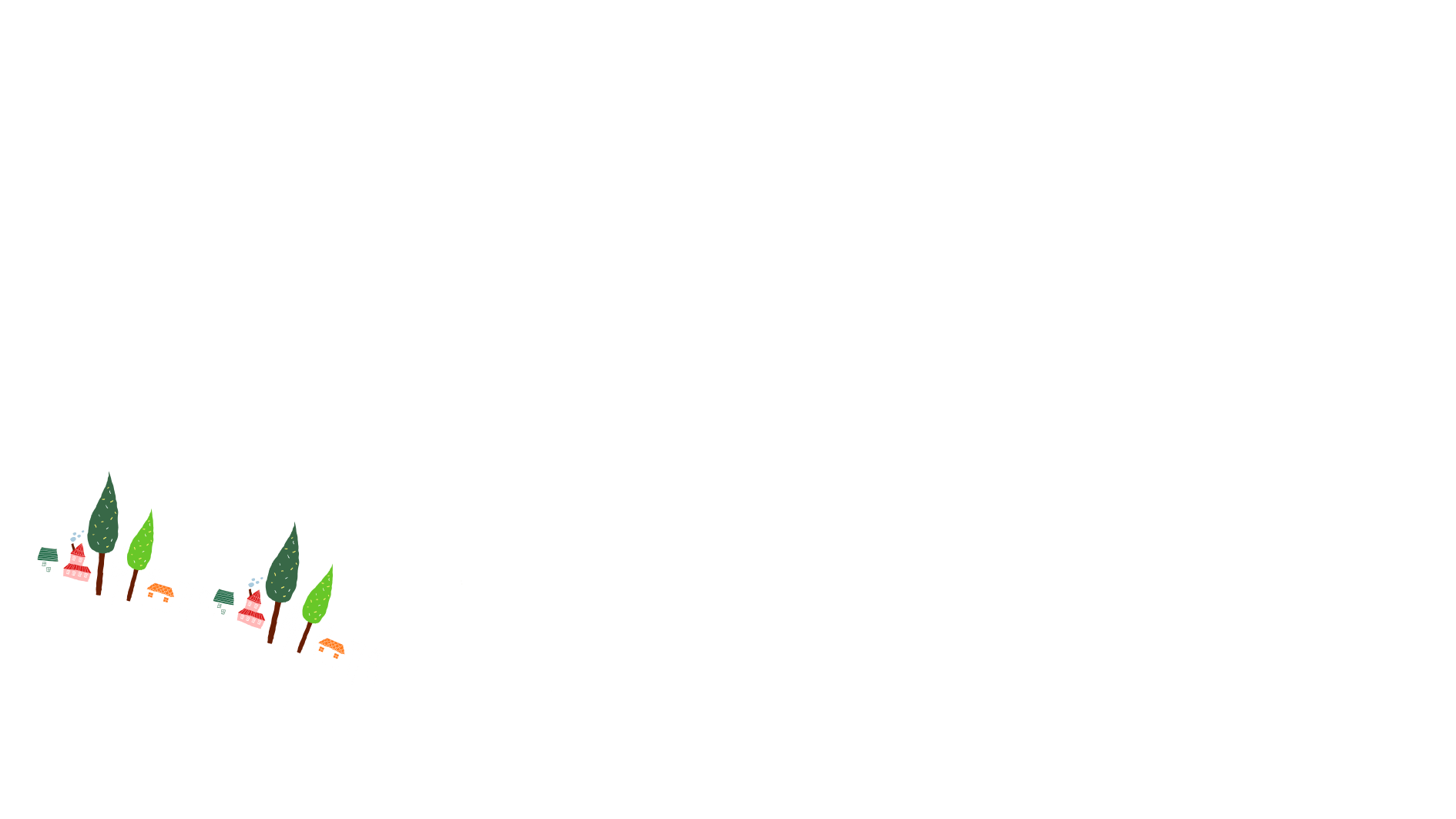 2
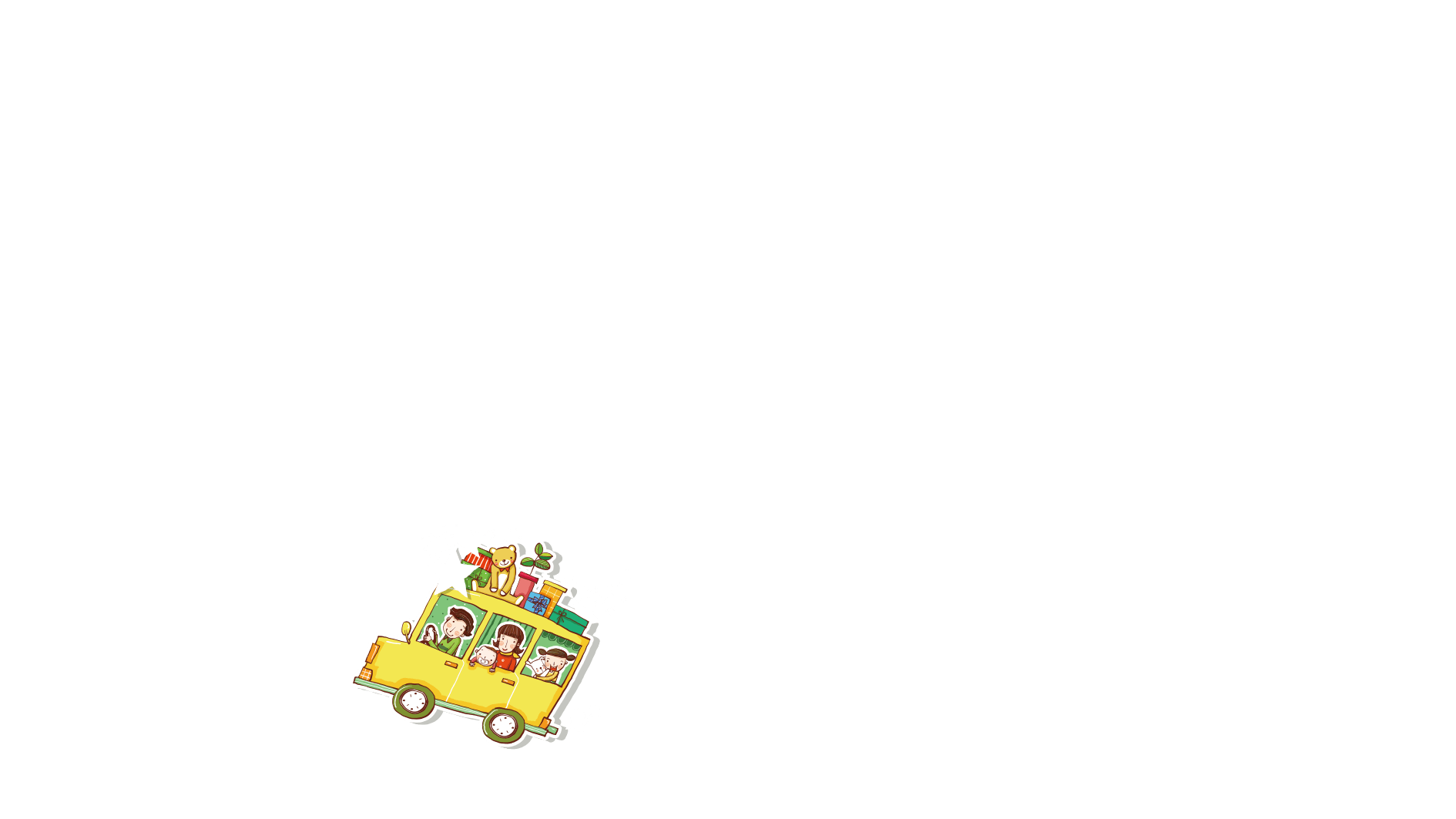 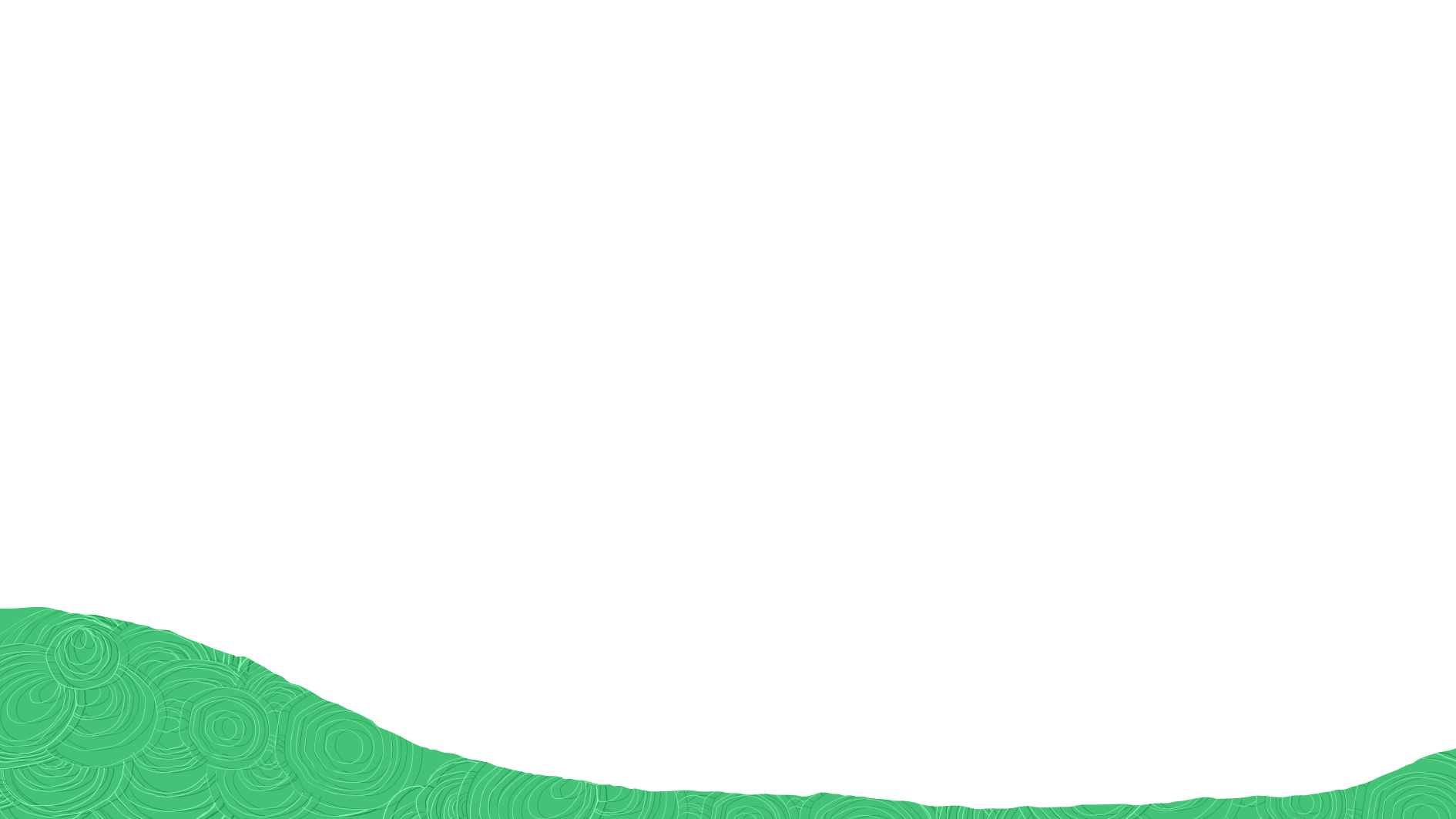 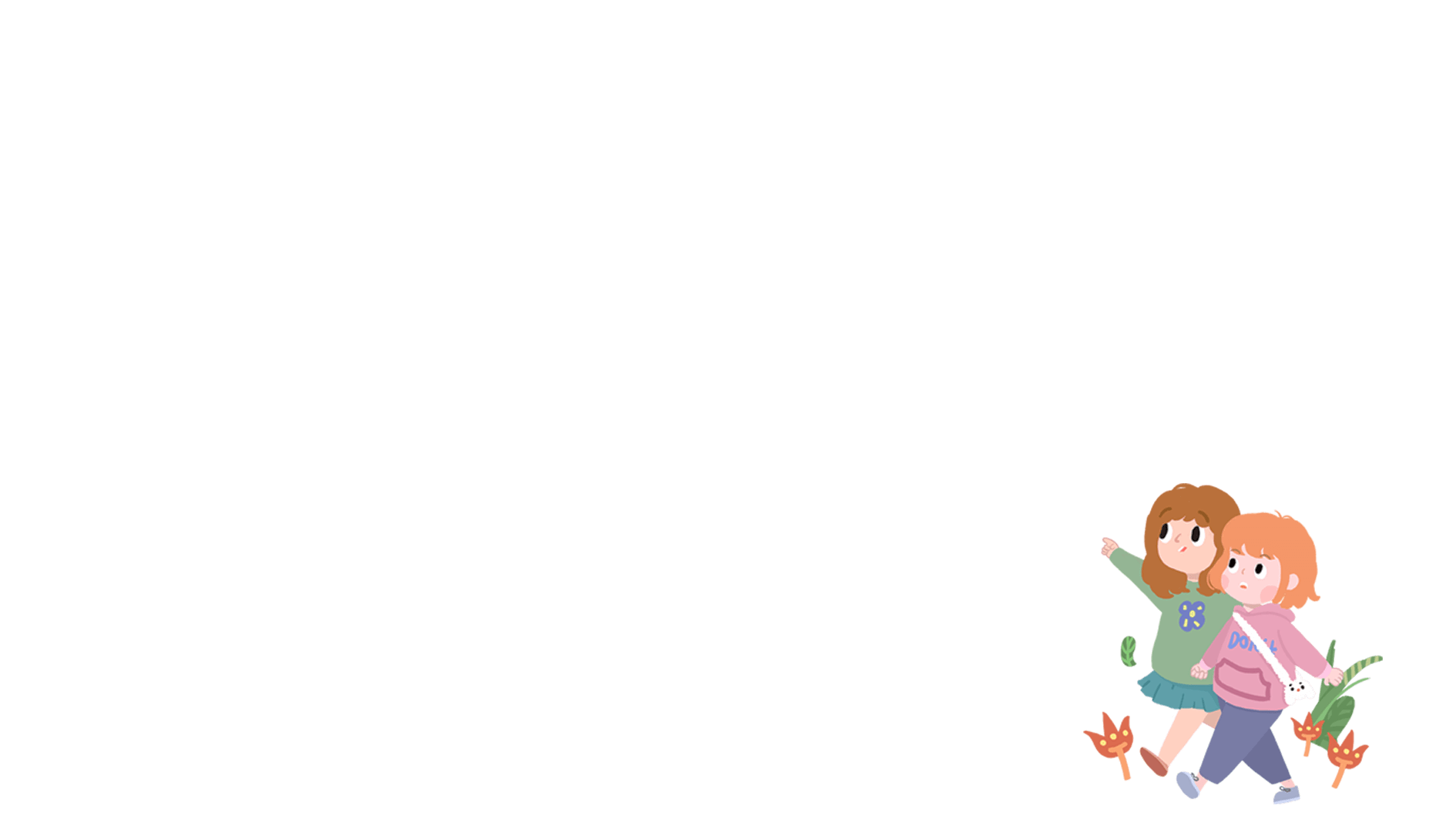 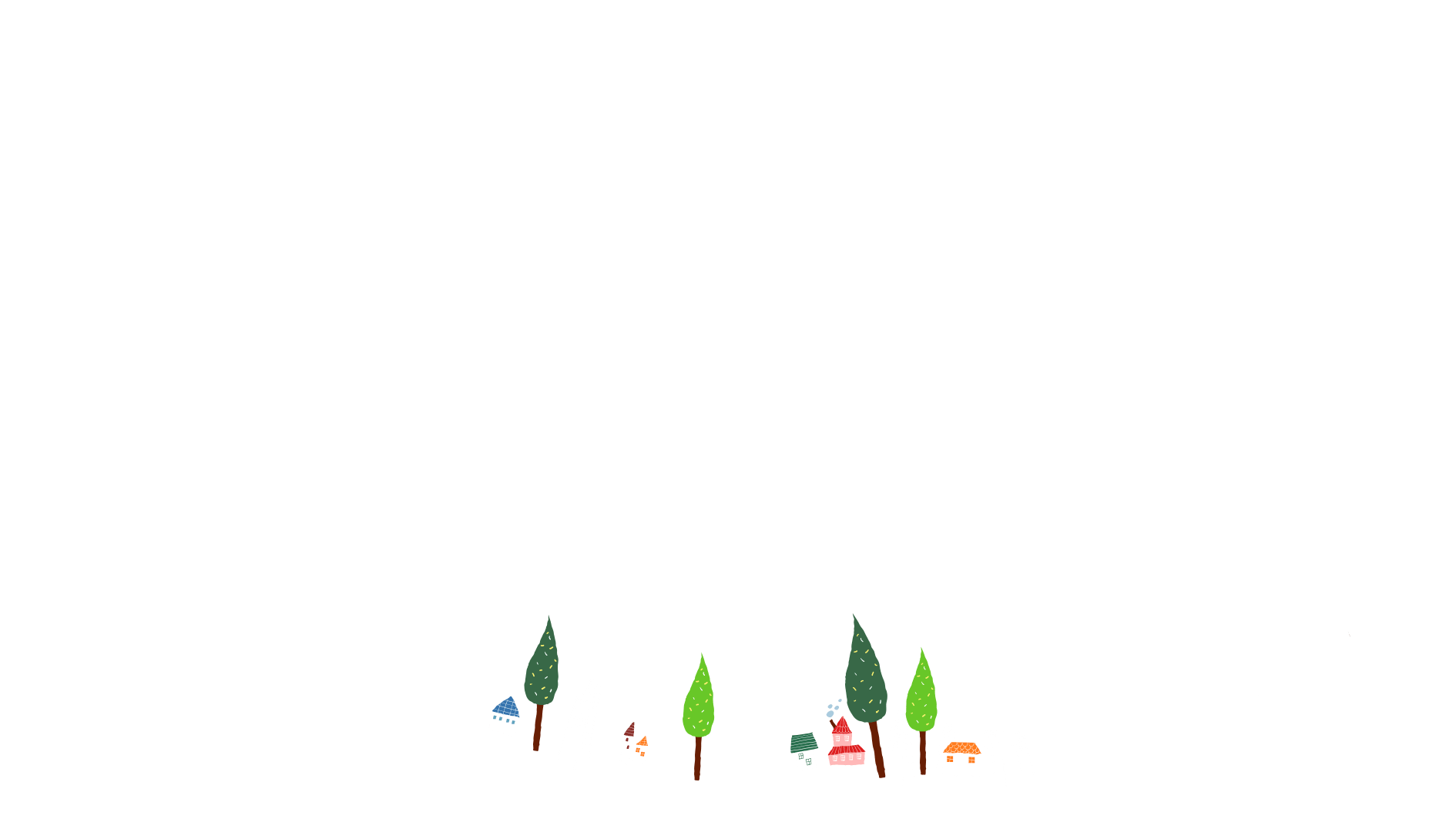 1. a) Viết cho đầy đủ bảng đơn vị đo          khối lượng sau:
Lớn hơn ki-lô-gam
Nhỏ hơn ki-lô-gam
Ki-lô-gam
tạ
yến
g
tấn
kg
hg
dag
1 tấn
1 tạ
1 kg
1 hg
1 dag
1 g
1 yến
= 10 yến
= 10dag
= 10 hg
= 10 kg
= 10 g
= 10 tạ
b) Nhận xét hai đơn vị đo khối lượng liền nhau:
- Đơn vị lớn gấp 10 lần đơn vị bé.
Bài 2: Viết số thích hợp vào chỗ chấm
180
a) 18 yến = ...      kg
    200 tạ = ...          kg
    35 tấn = ...          kg
c)  2 kg 326 g = ...       g	
     6kg 3g = ....        g
43
b)   430 kg = ...    yến
      2500 kg = ...    tạ
      16000 kg = ...   tấn
 d)  4008 g = ... kg ...  g
      9050 kg = ... tấn  ...  kg
20000
25
35000
16
2326
8
4
6003
9
50
Hãy nêu cách đổi của ý a và b:
Dựa vào mối quan hệ của các đơn vị đo khối lượng, chúng ta có thể chuyển đổi các số đo có hai tên đơn vị đo sang các số đo có một đơn vị đo và ngược lại.
Hãy nêu cách đổi của ý c, d:
Bài 2: Viết số thích hợp vào chỗ chấm
Cách 2:
180
a) 18 yến = …   kg
1
8
0
43
b) 430kg =  …  yến
3
0
4
2326
c) 2kg 326g =   …   g
2
3
2
6
4
8
d) 4008g = … kg … g
4
0
0
8
Bài 4:
Một cửa hàng trong ba ngày bán được 1 tấn đường. Ngày đầu bán được 300kg. Ngày thứ hai bán được gấp 2 lần ngày đầu. Hỏi ngày thứ ba cửa hàng bán được bao nhiêu ki-lô-gam đường?
Tóm tắt
Trong 3 ngày: 1 tấn đường
Ngày đầu:  300 kg
Ngày thứ hai:  gấp 2 lần ngày đầu
Ngày thứ ba:  …kg?
Bài 4:
Cách 1
Cách 2:
Bài giải
Số ki-lô-gam  đường ngày thứ hai cửa hàng bán được là:   
                   300 x 2 = 600 (kg)                                                                                                                                    Số ki-lô-gam đường  hai ngày đầu cửa hàng bán được là: 
                   600 + 300 = 900 (kg)                                                                                  Số ki-lô-gam đường ngày thứ ba cửa hàng bán được là:                                  
         1000 – 900 = 100 (kg)
Đáp số: 100kg
Bài giải
Số ki-lô-gam  đường ngày thứ hai cửa hàng bán được là:   
                   300 x 2 = 600 (kg) 
Số ki-lô-gam đường ngày thứ ba cửa hàng bán được là:                                  
         1000 - 300 - 600 = 100 (kg)
Đáp số: 100kg
Bài 3: > ; < ; =   ?
>
<
6008kg
2050g
=
<
13805g
250kg
13085g
Muốn điền dấu >, <, = , trước hết chúng ta cần làm gì?
Để điền được dấu >, <, =, trước hết ta cần đổi các số đo về cùng một đơn vị đo rồi so sánh.
(Không có trong chuẩn)
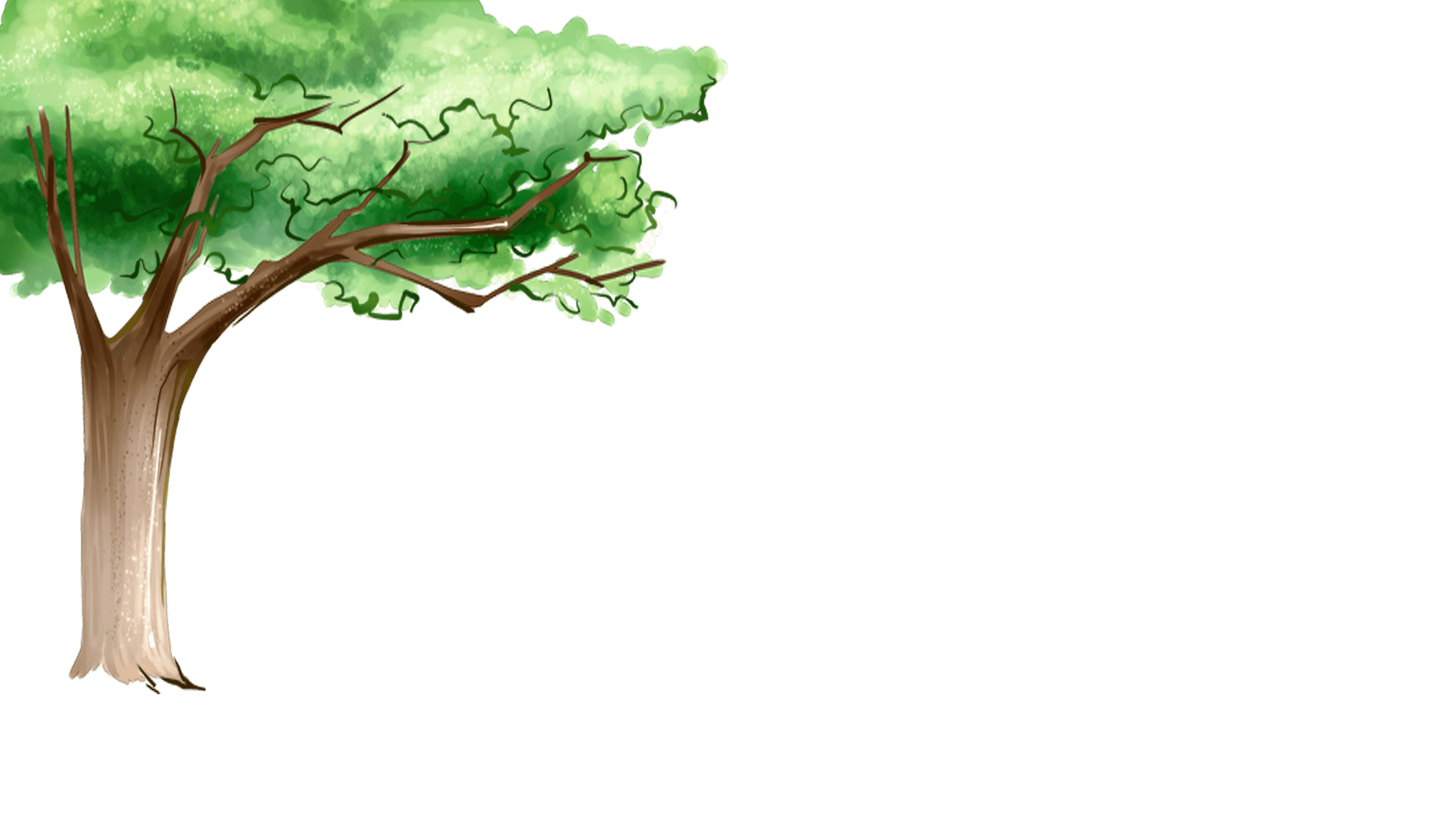 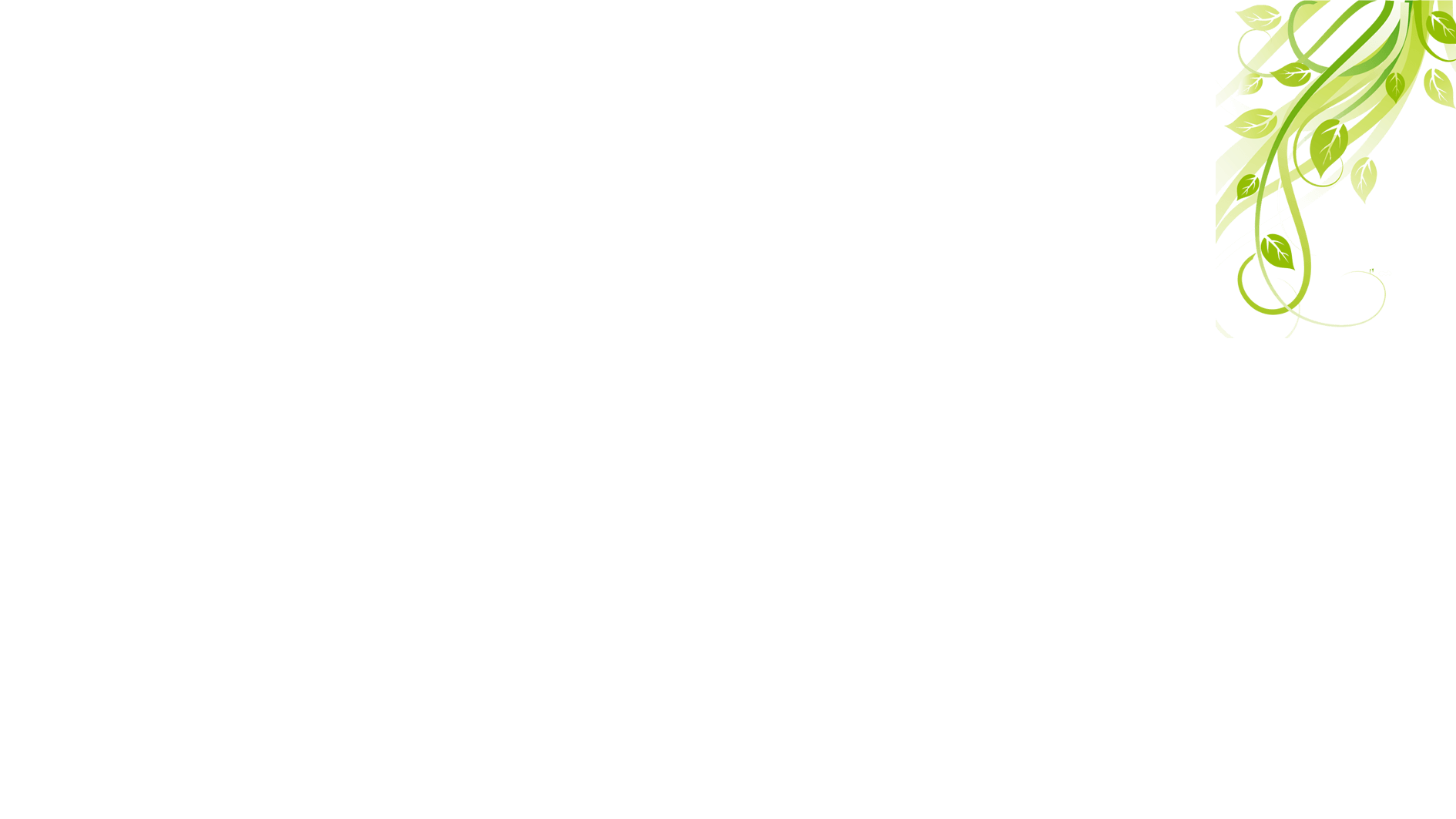 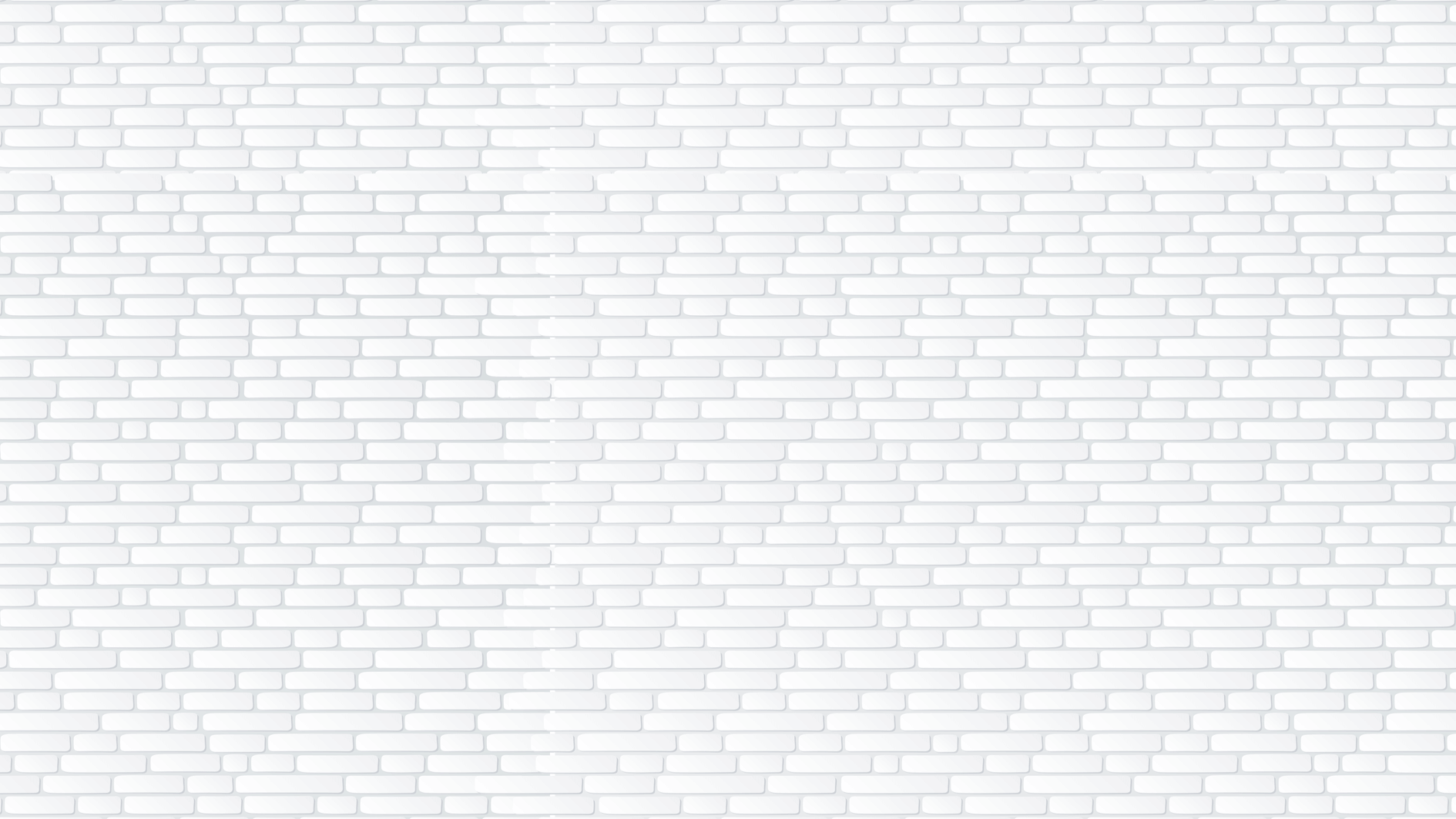 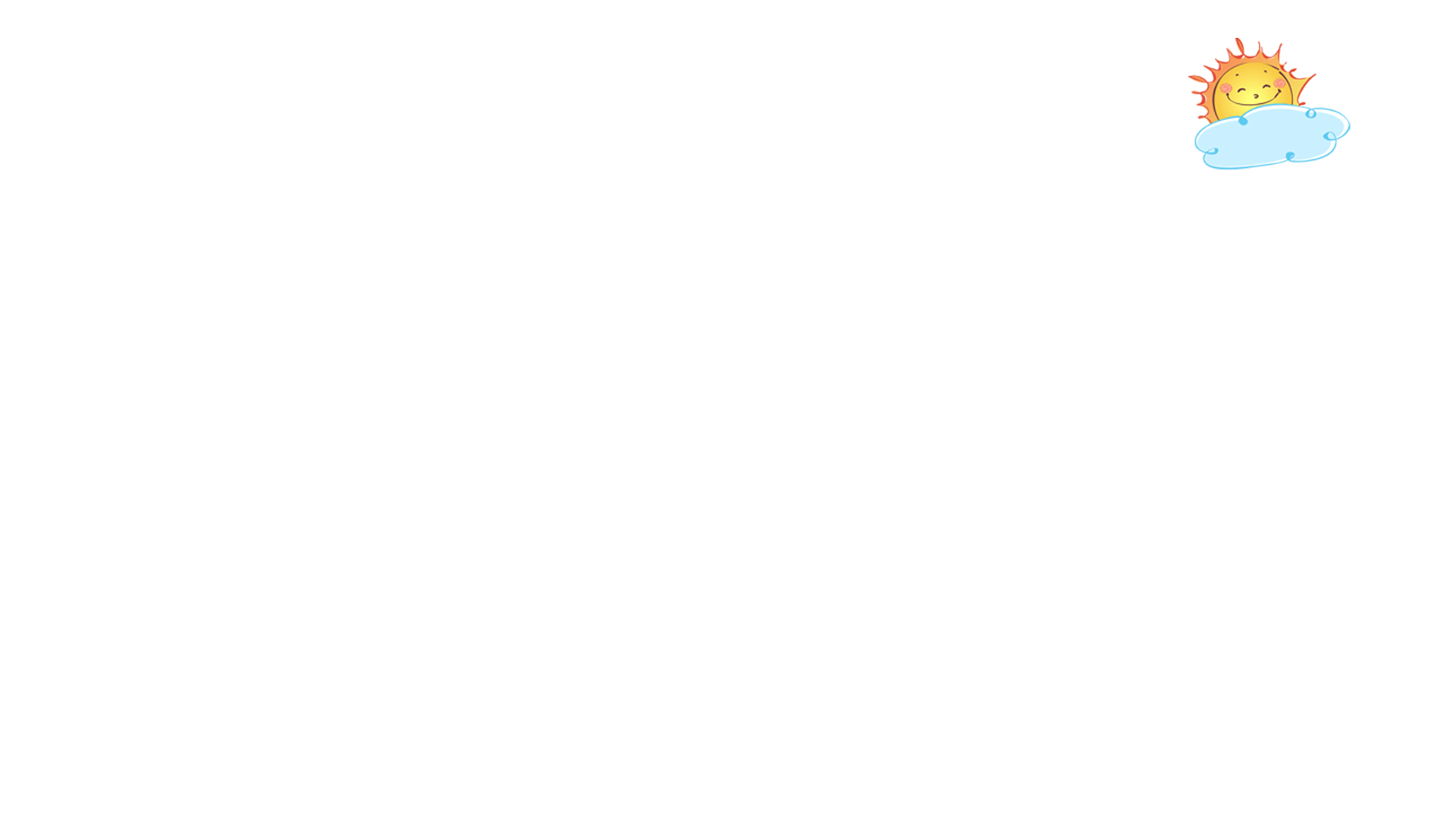 Toán
Ôn tập: Bảng đơn vị đo khối lượng
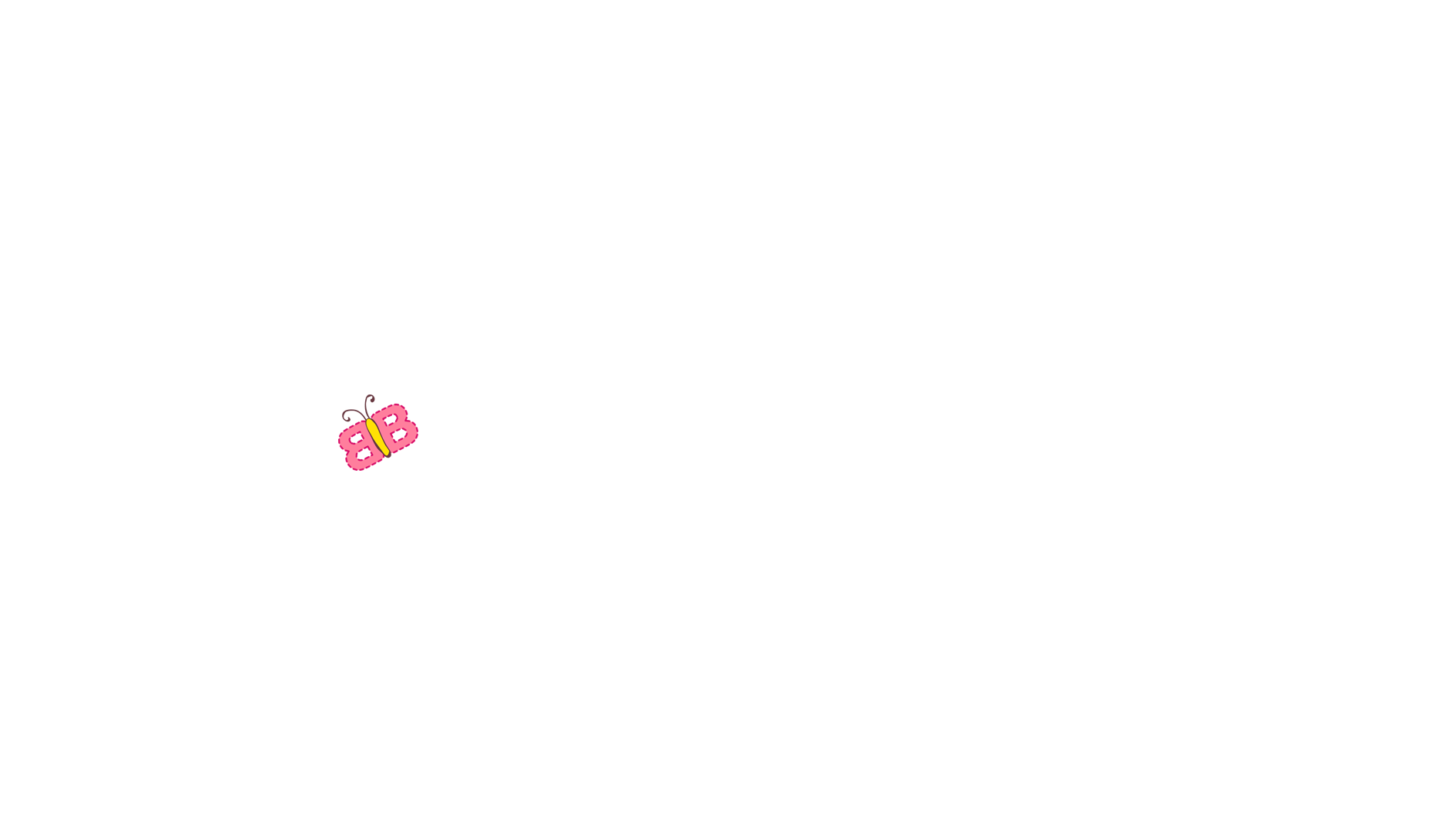 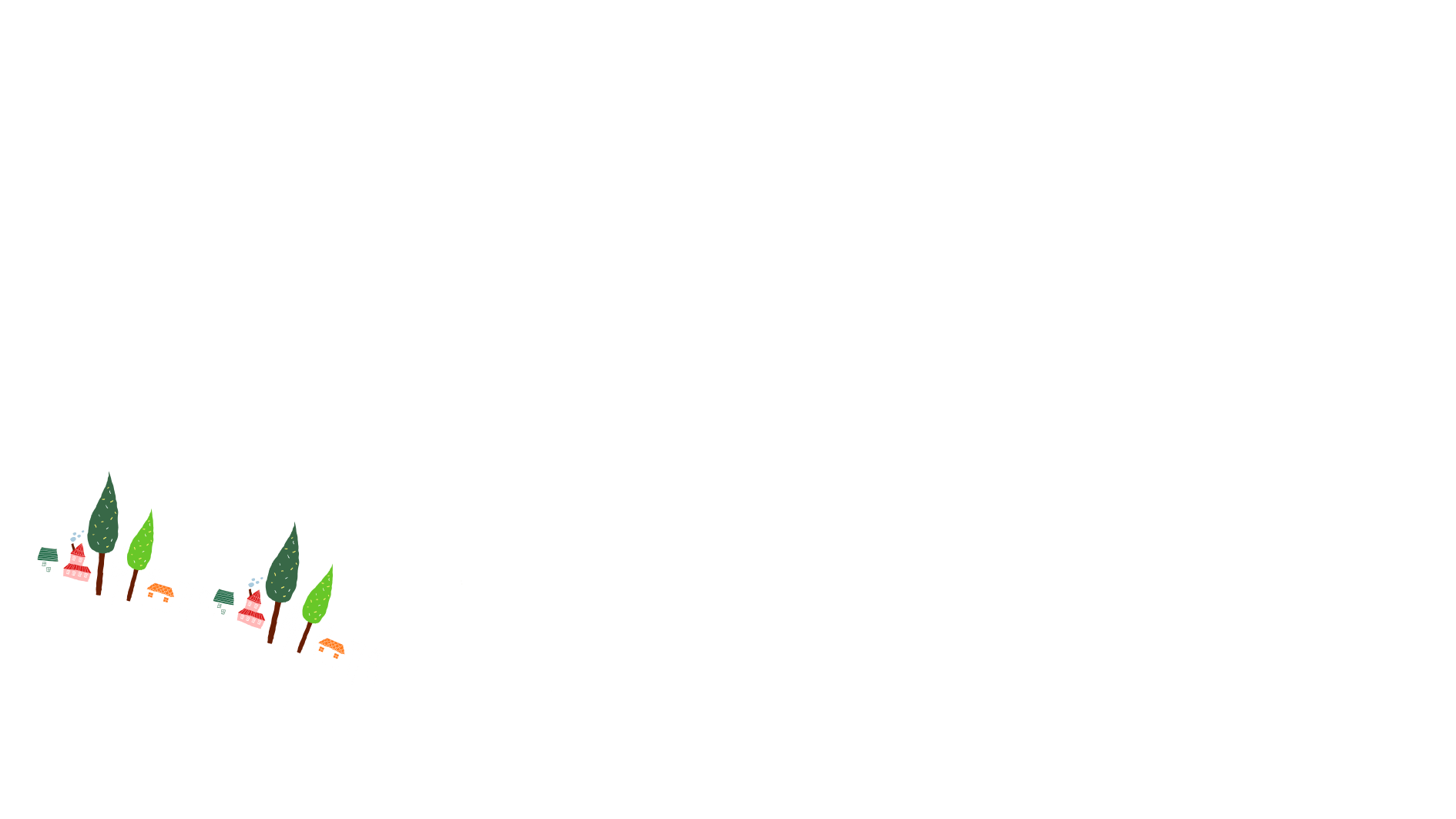 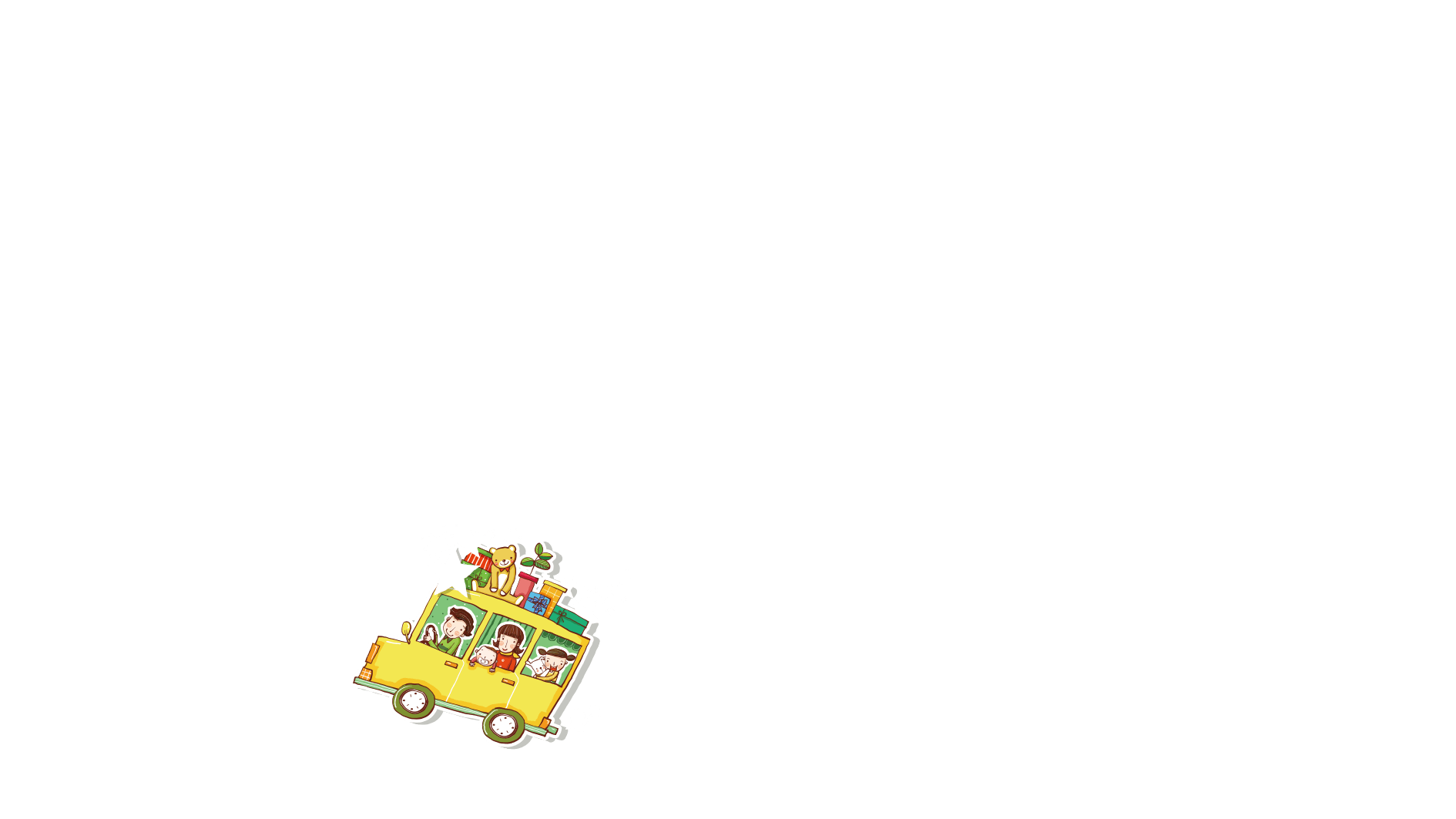 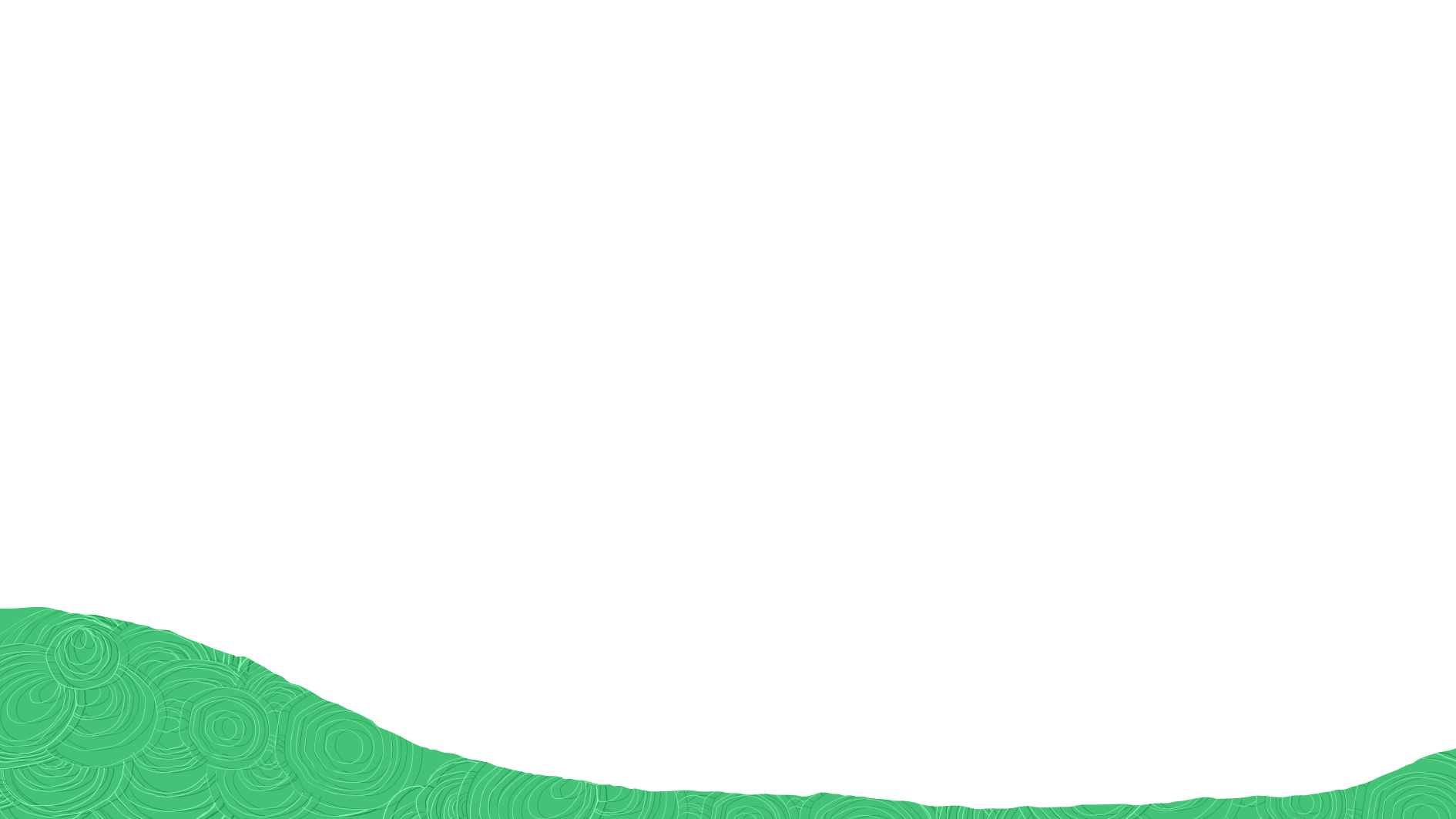 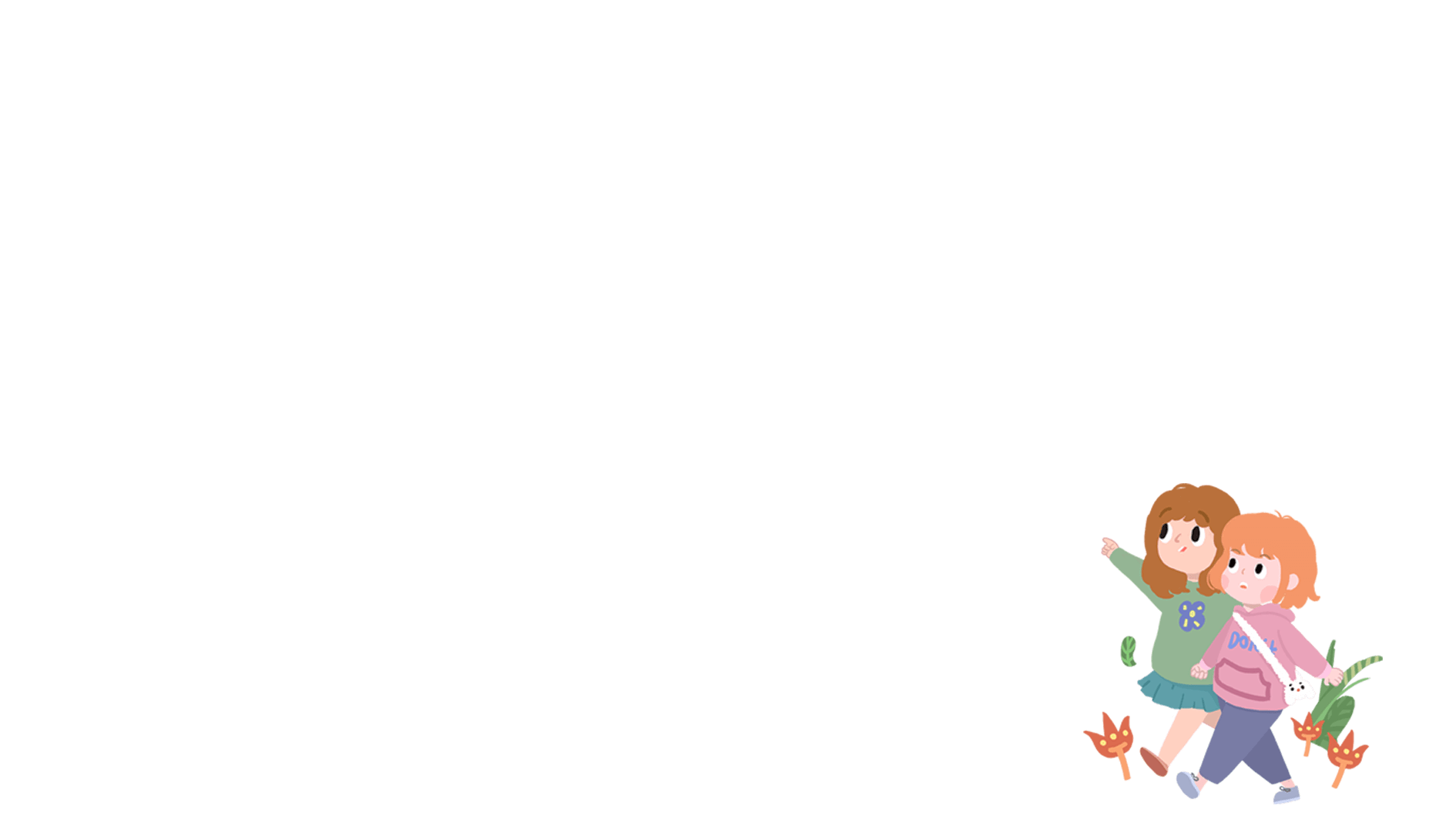 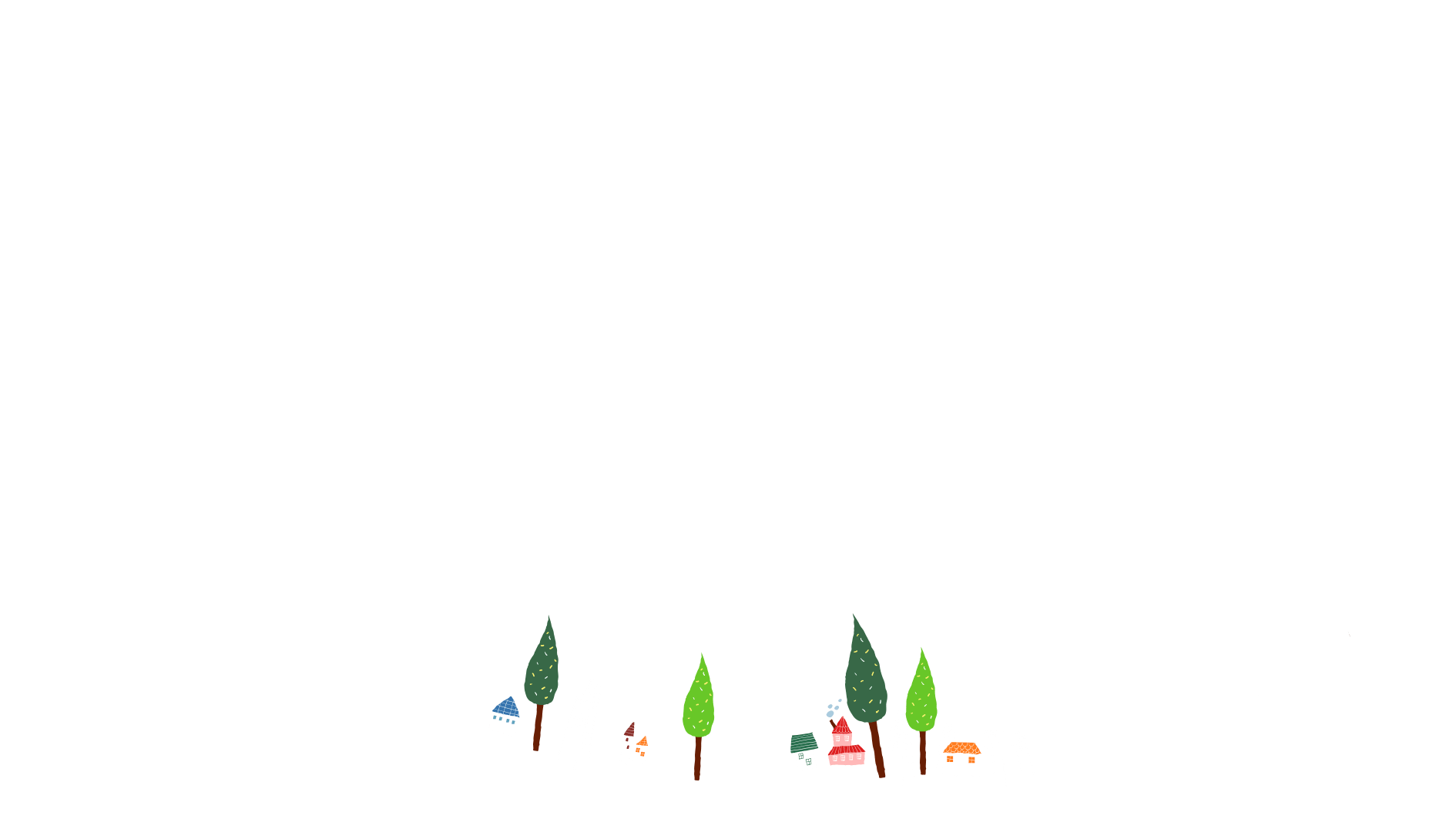 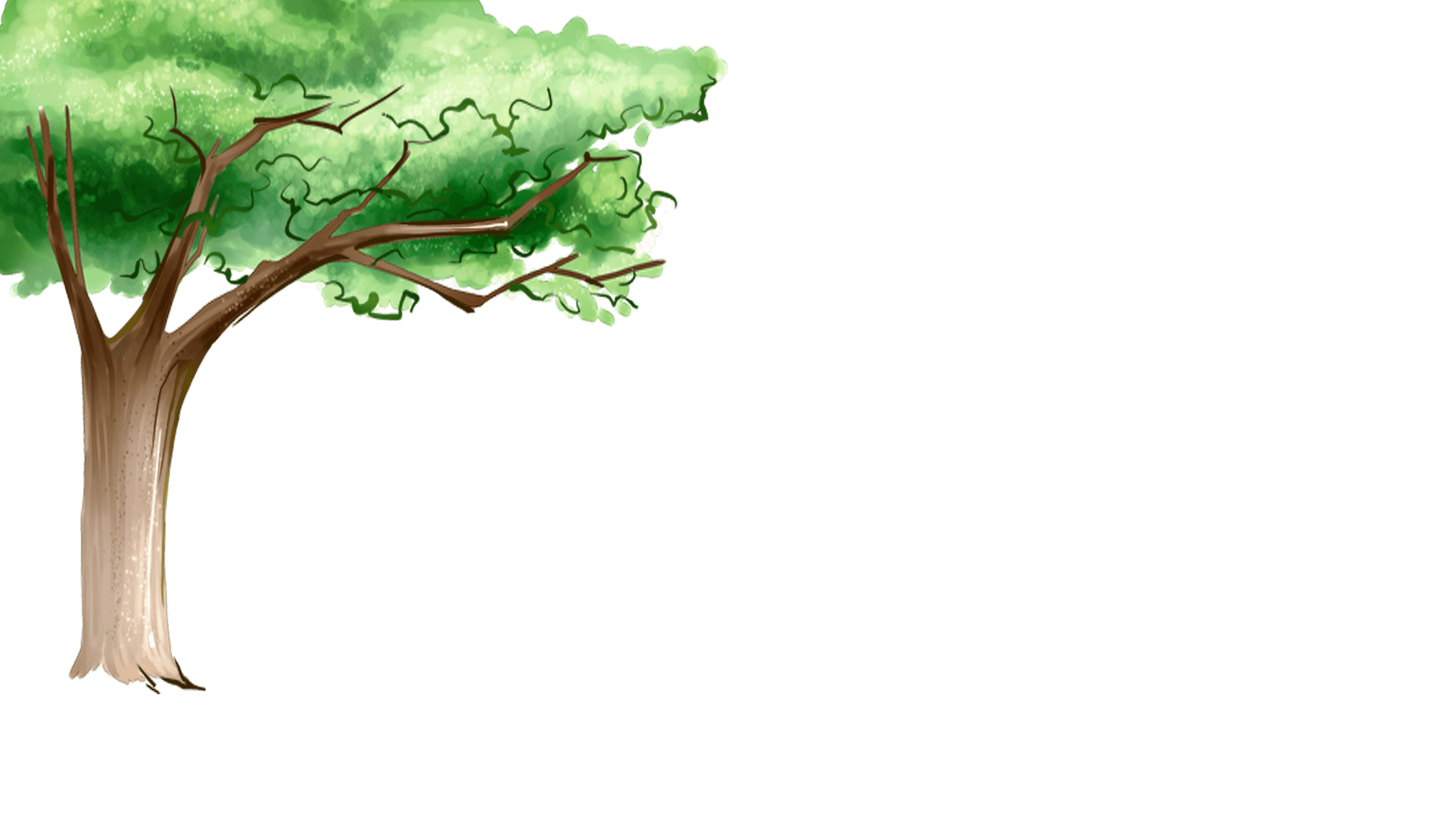 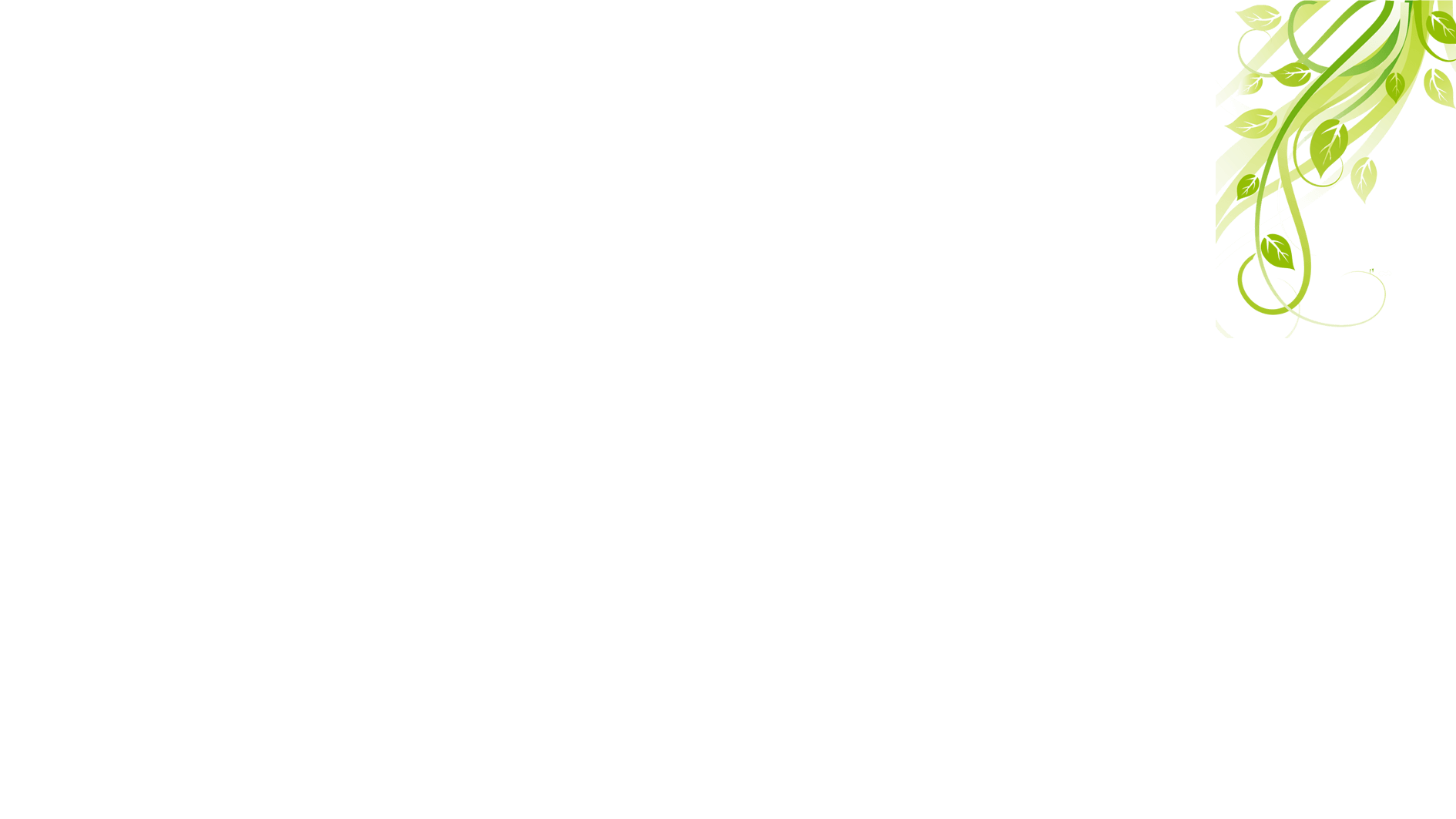 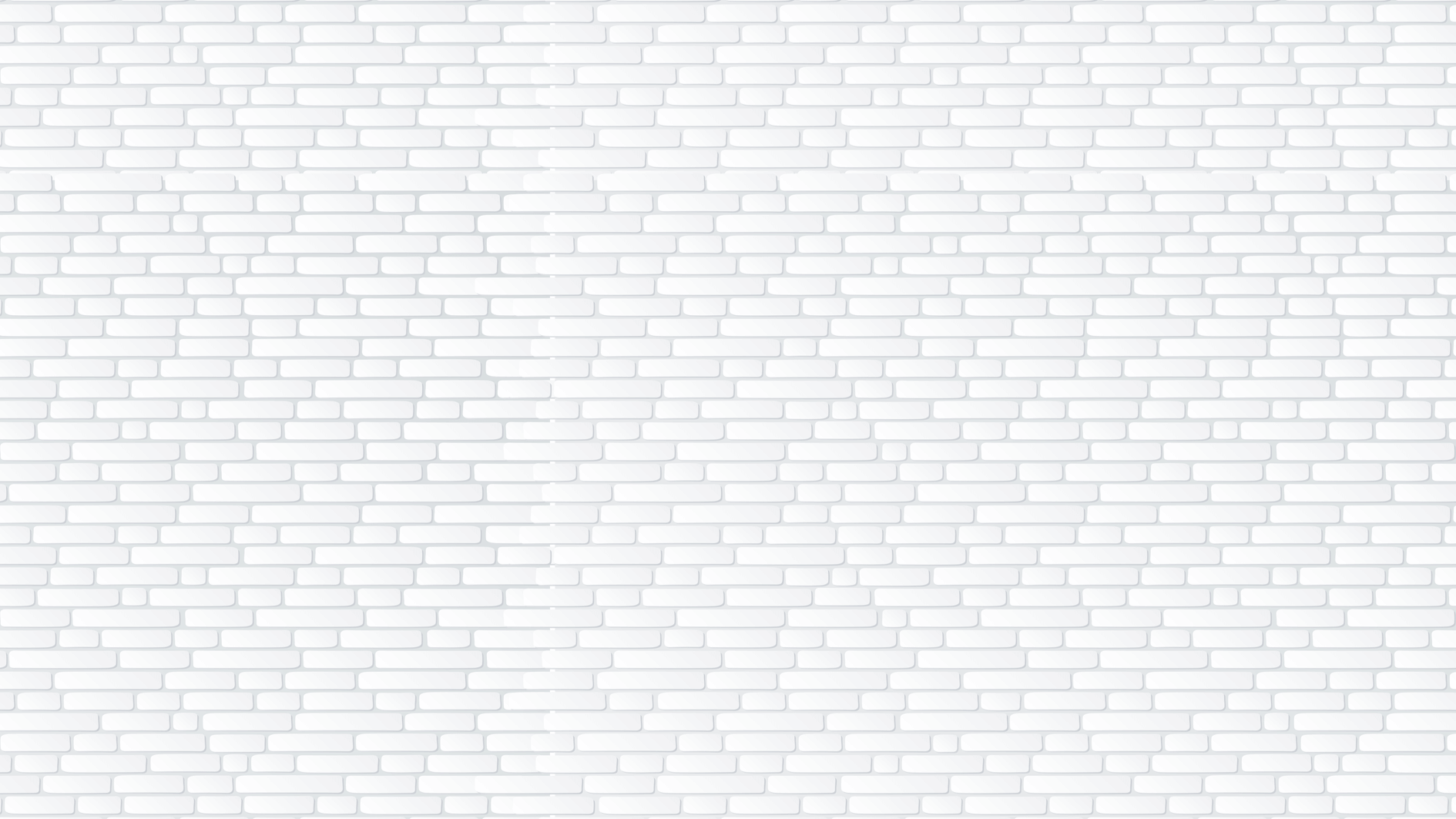 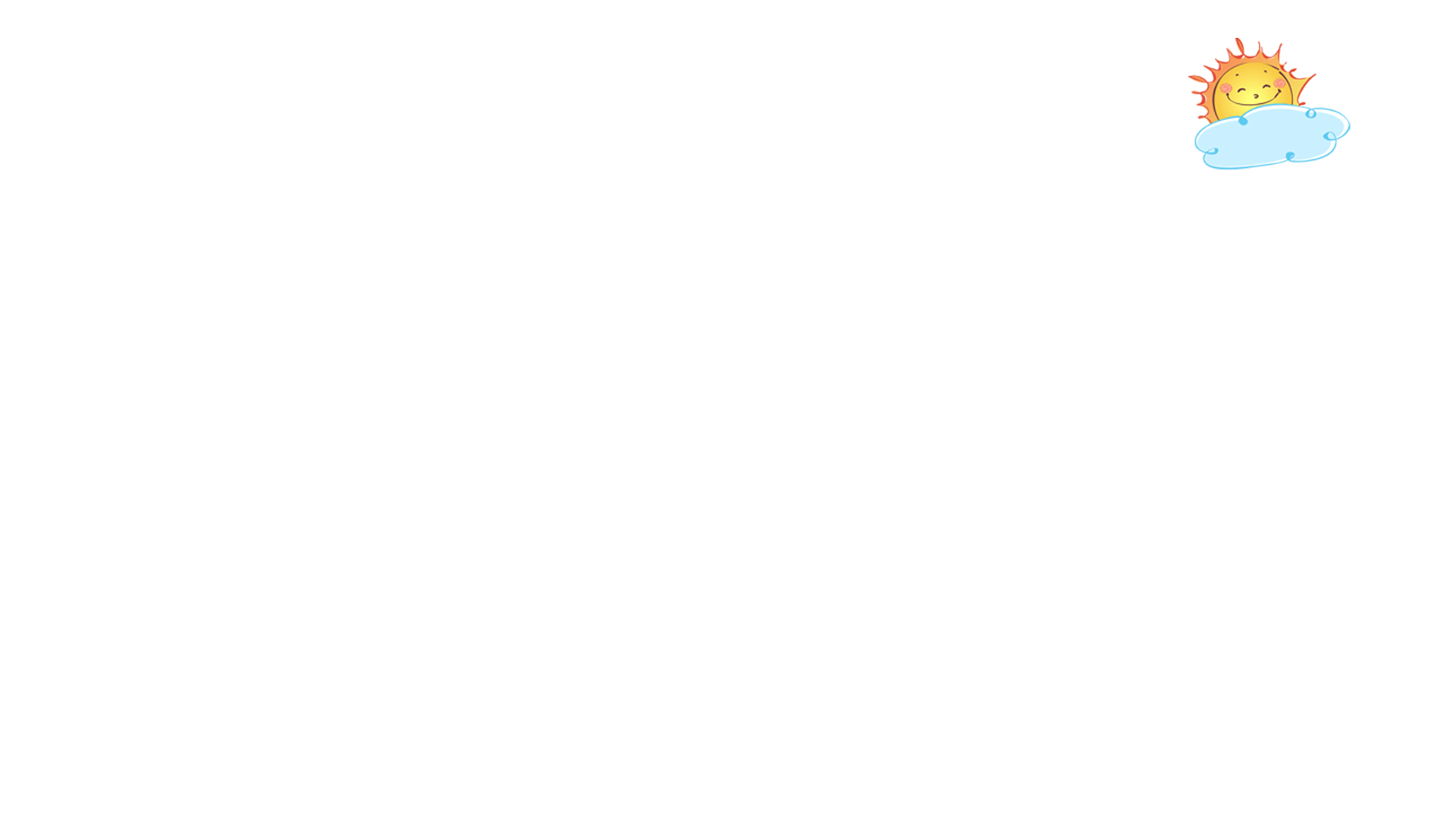 Tạm biệt các em
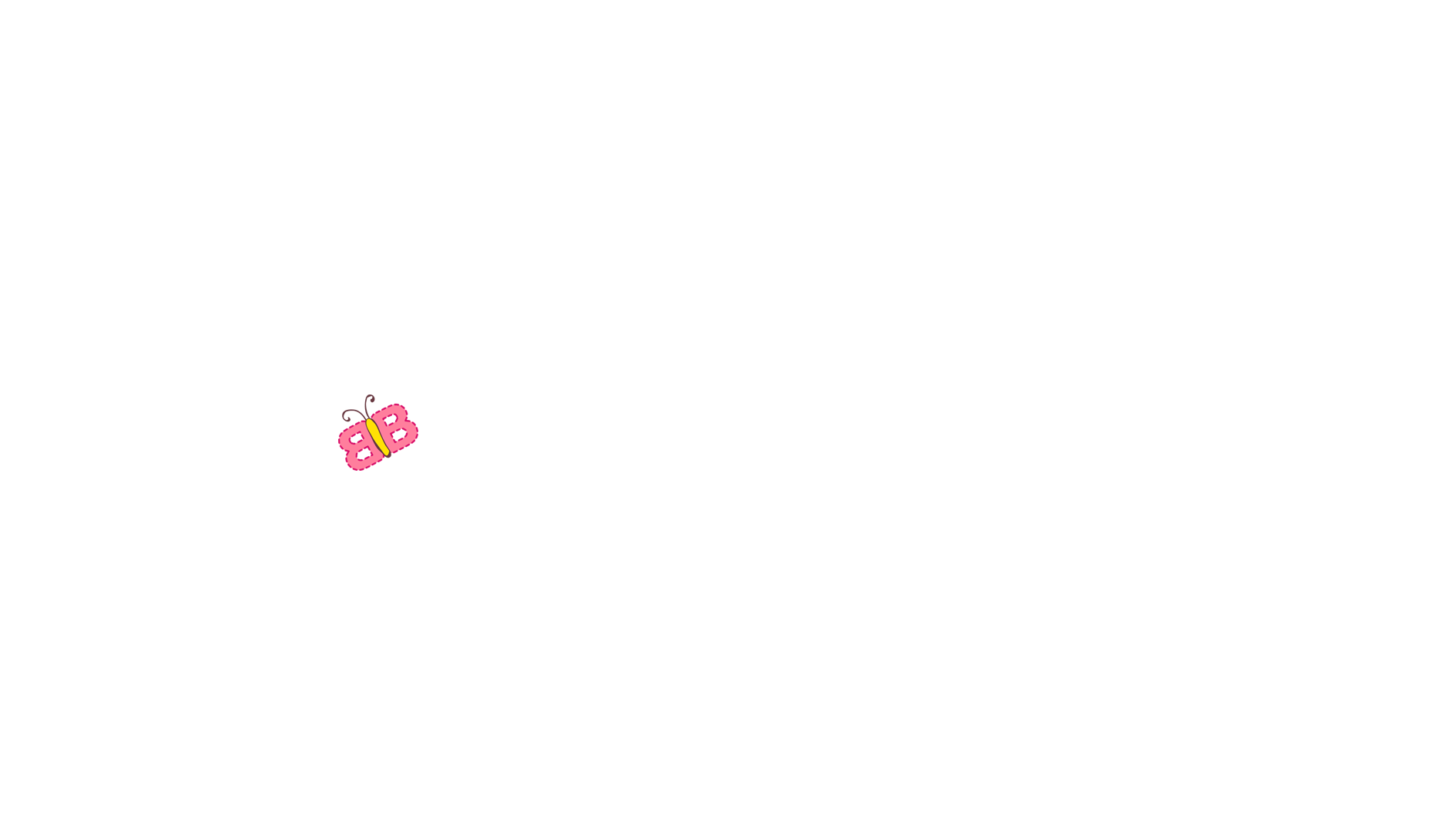 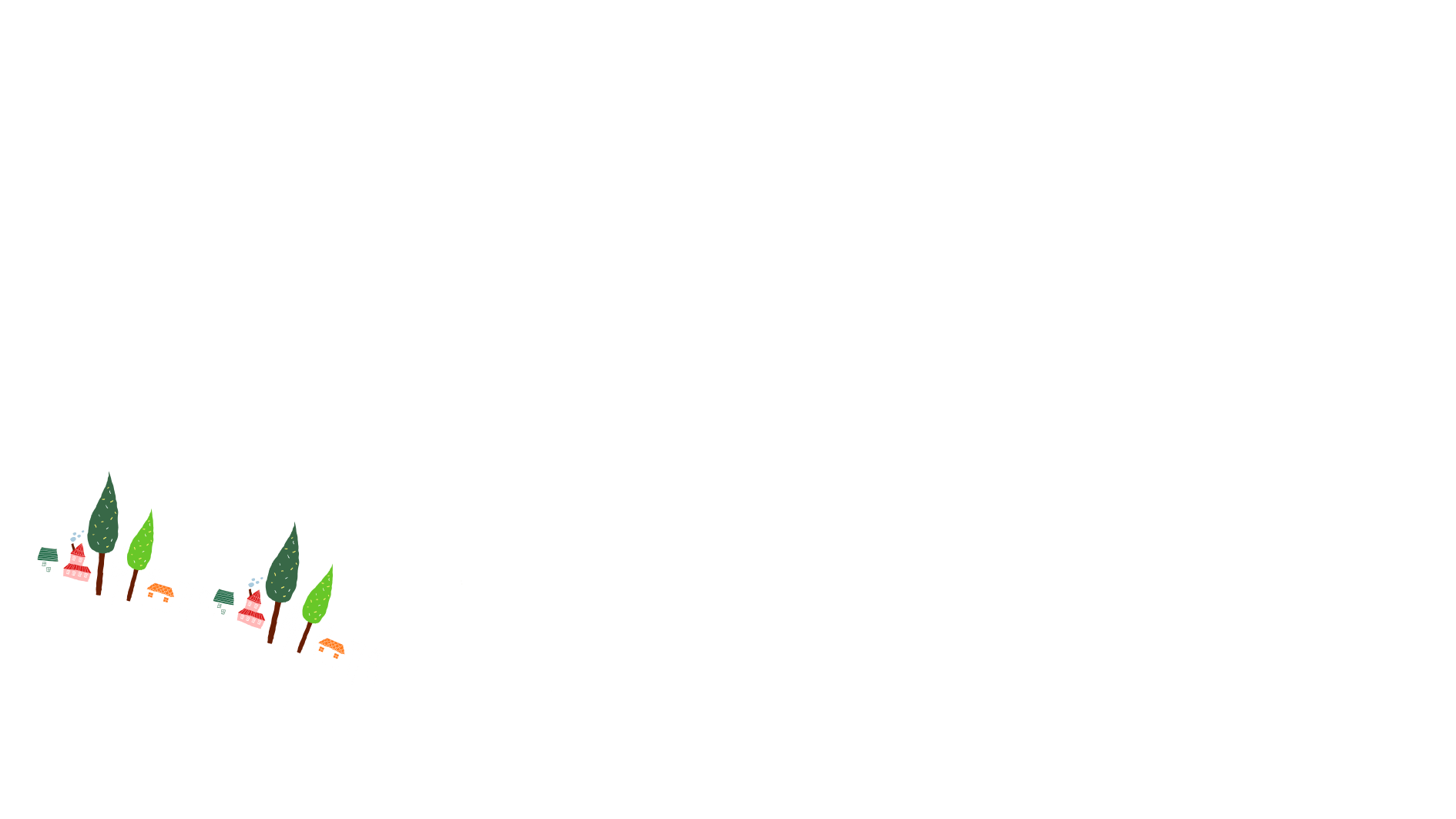 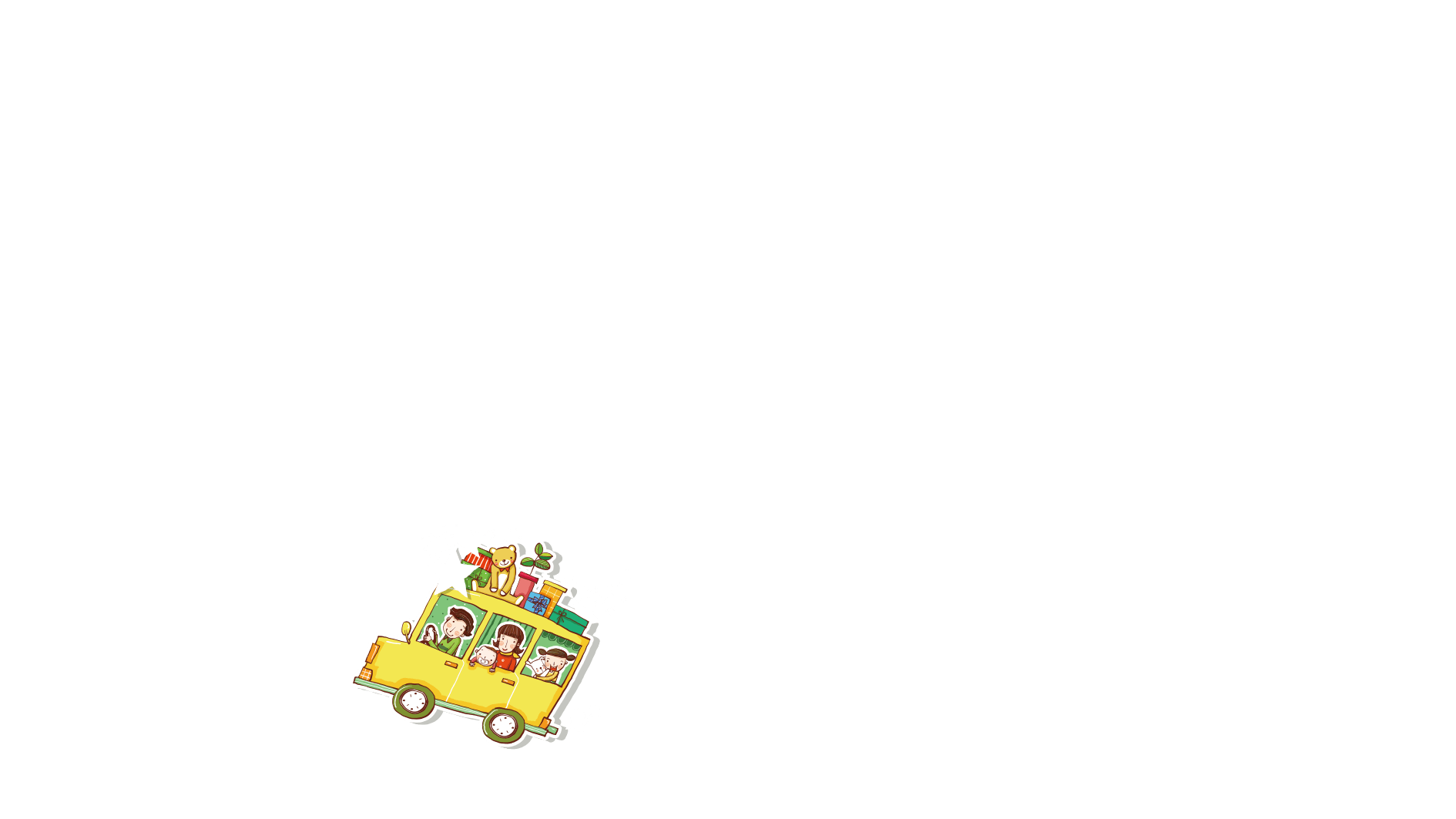 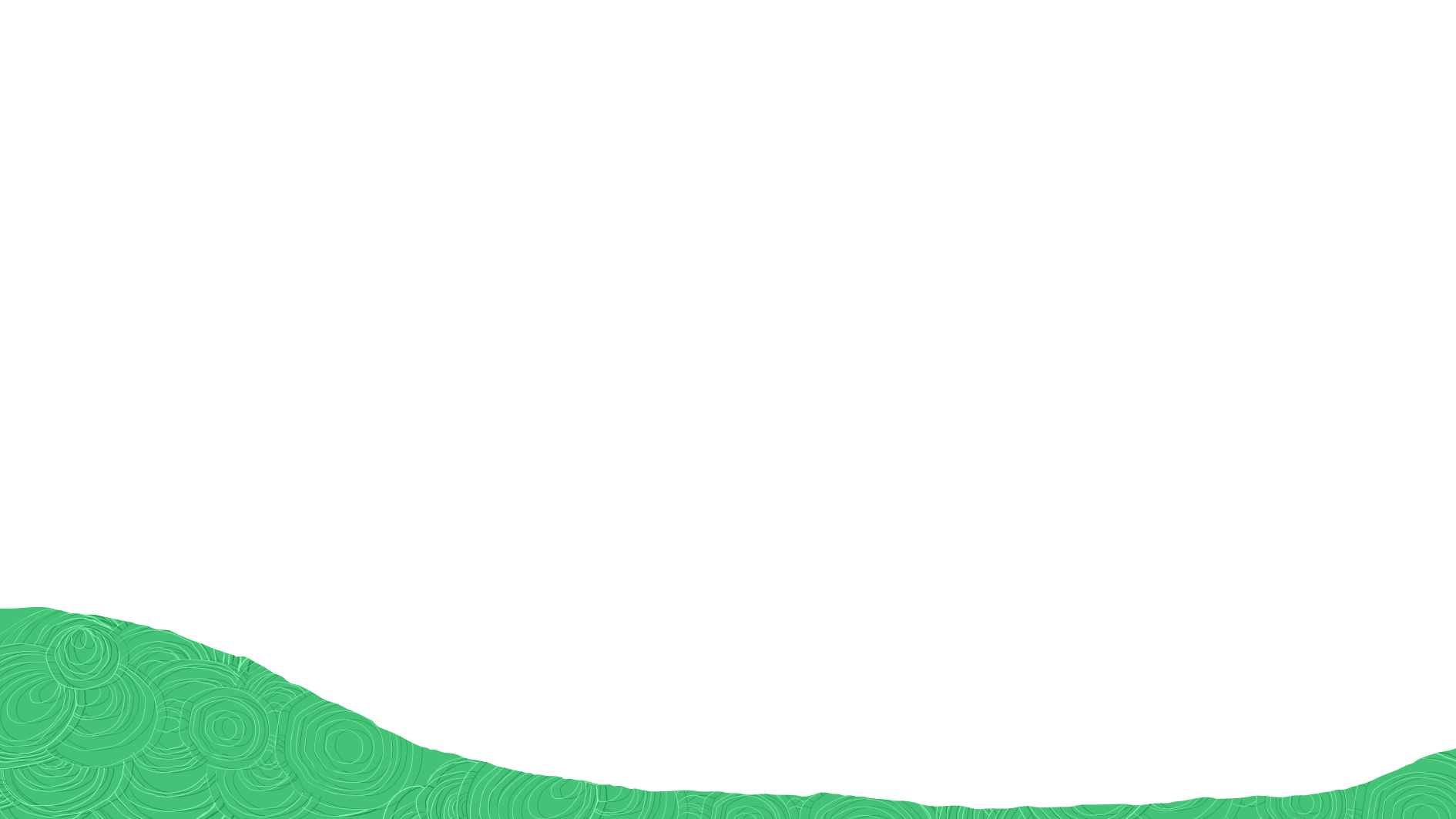 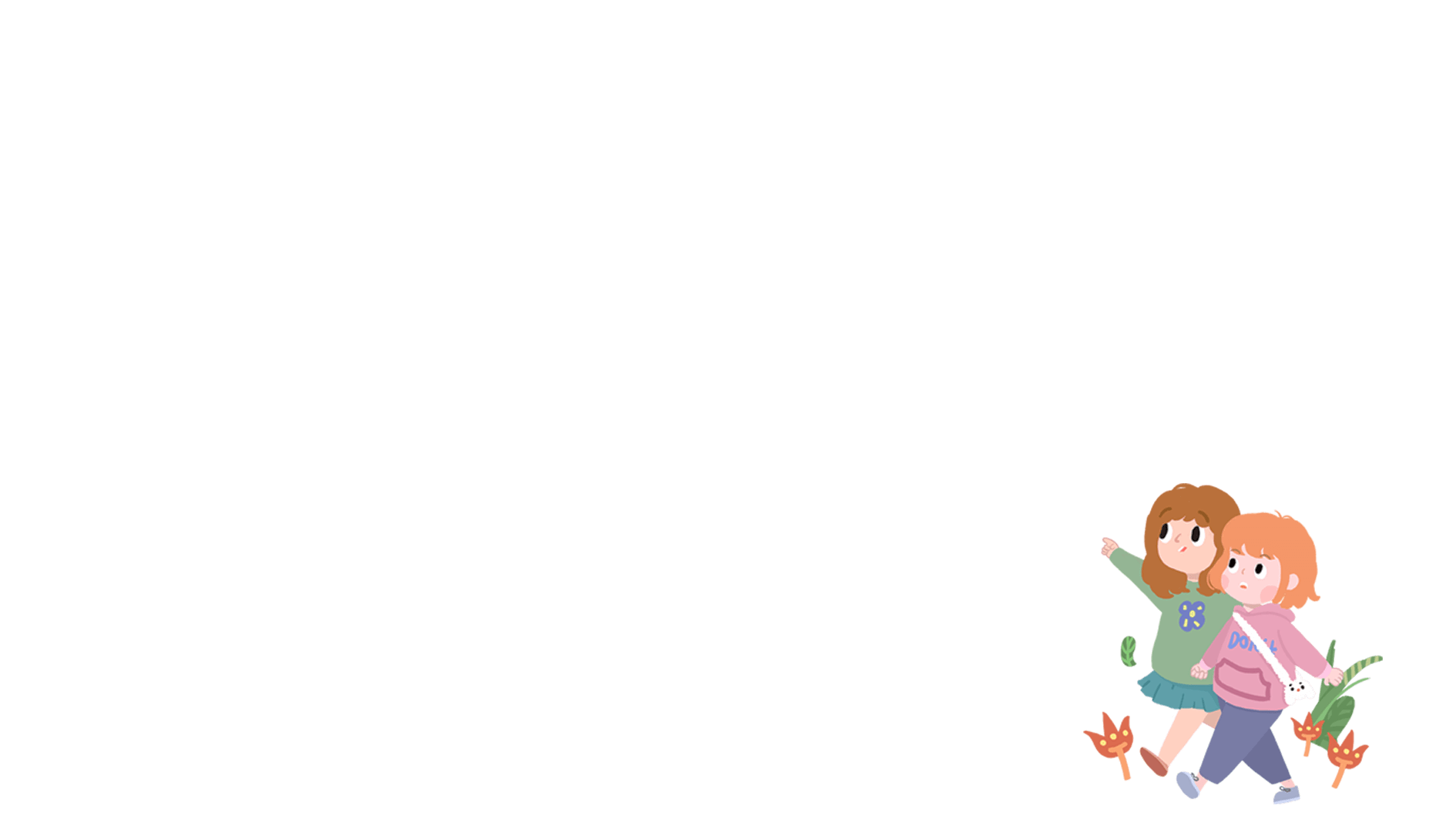 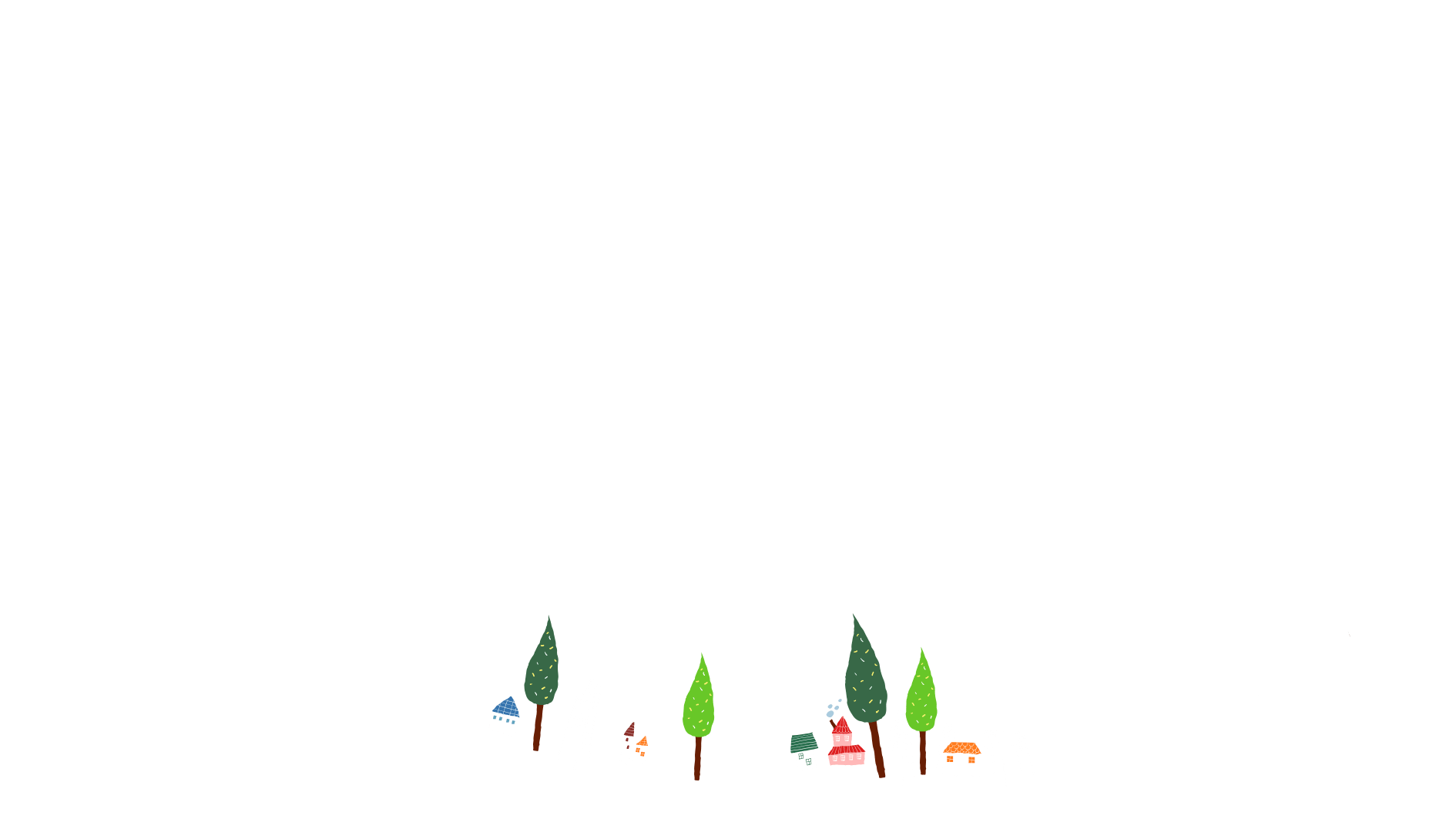